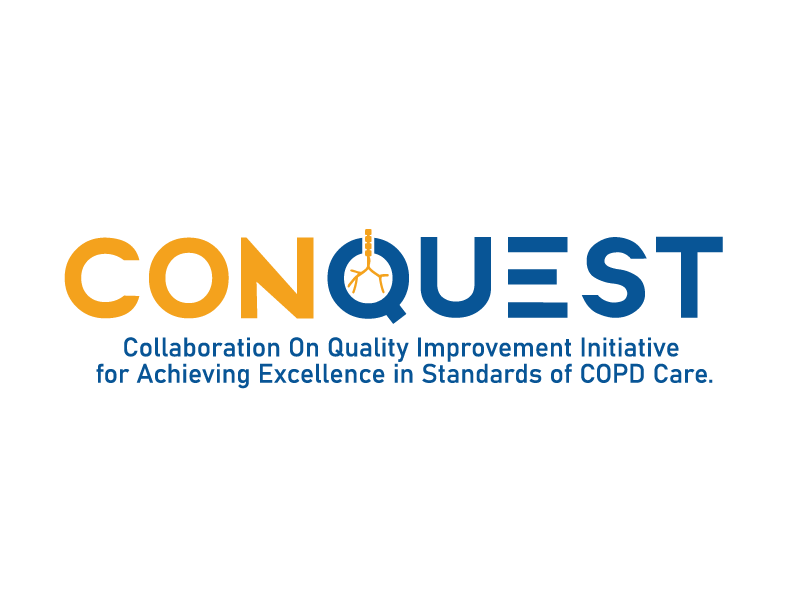 CONQUEST Quality Improvement Programme & PREVAIL Trial
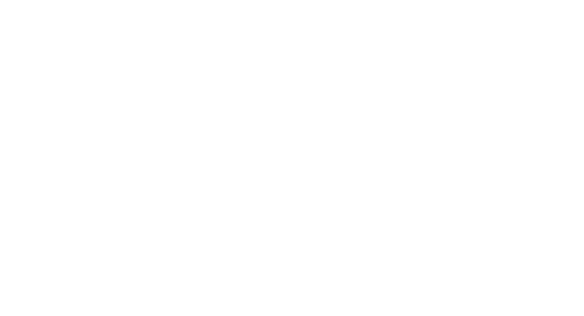 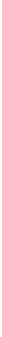 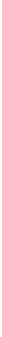 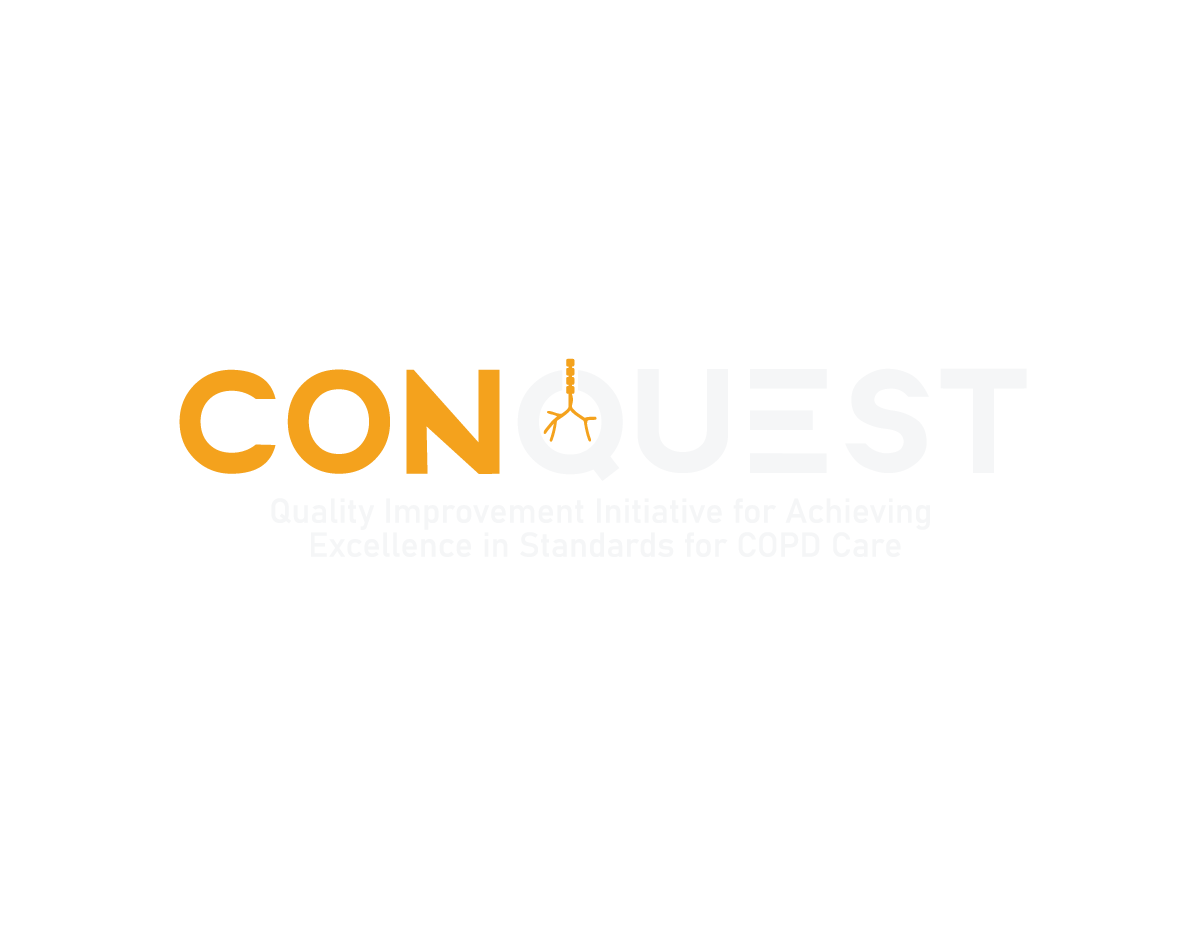 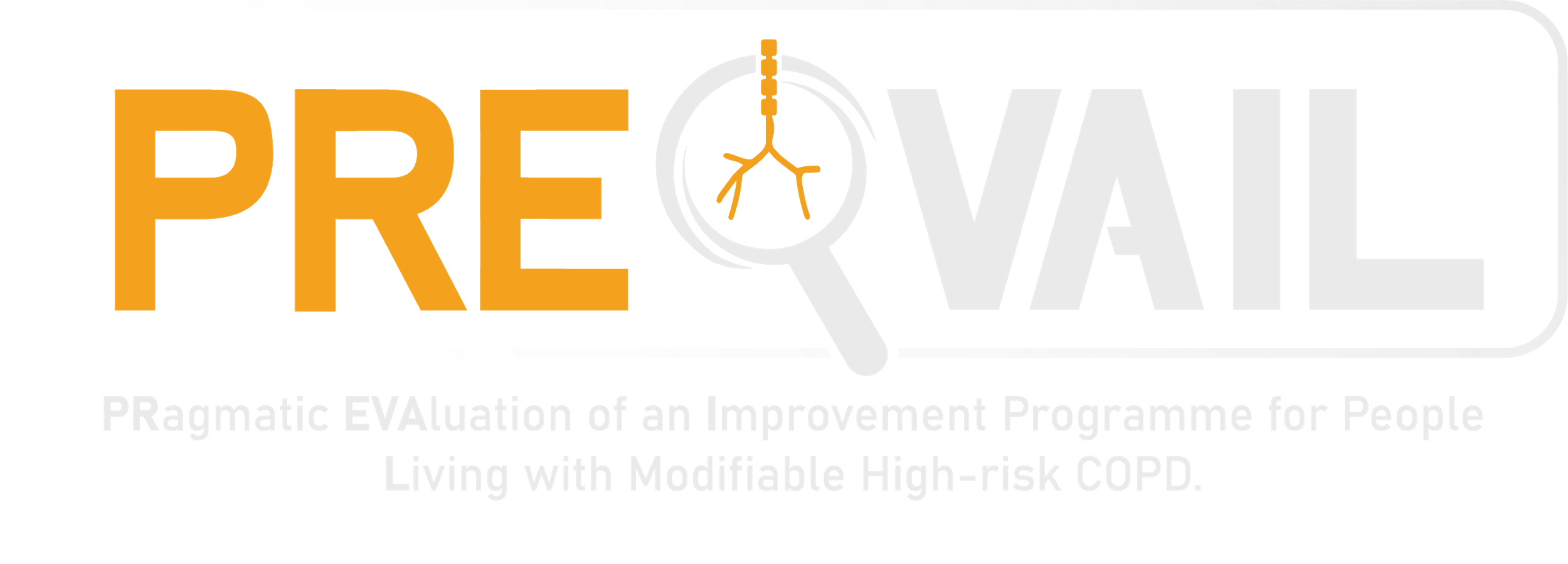 Overview and Background/Rationale
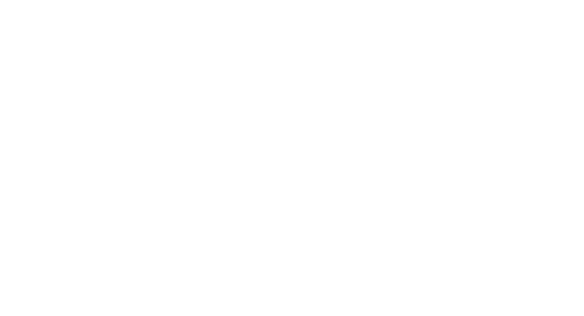 The Need For Improved Quality of Care – Goals for COPD Management in the USA & UK
USA COPD National Action Plan
UK Department of Health
Raising public awareness of COPD
Educate key stakeholders in diagnosis, prevention 
& treatment
Encourage data sharing 
& dissemination
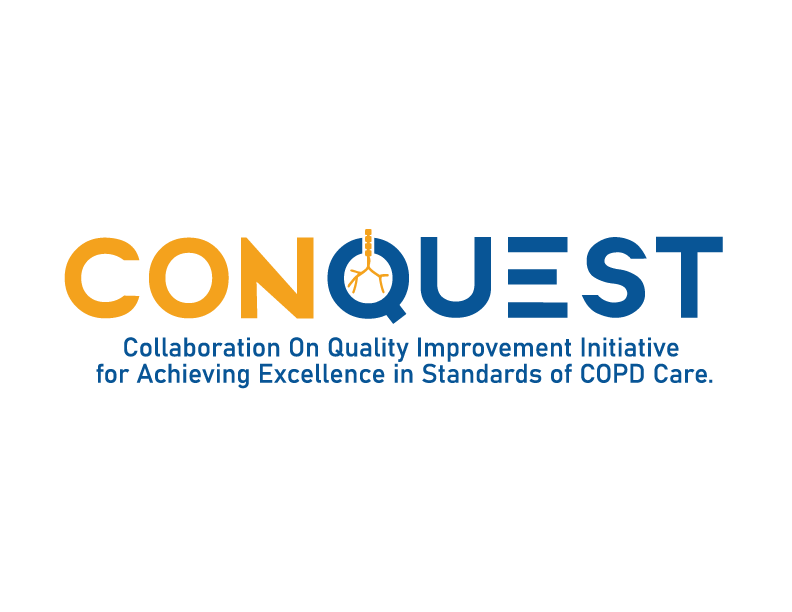 Pullen R et al. Int J Chron Obstruct Pulmon Dis 2021:16 2301–2322
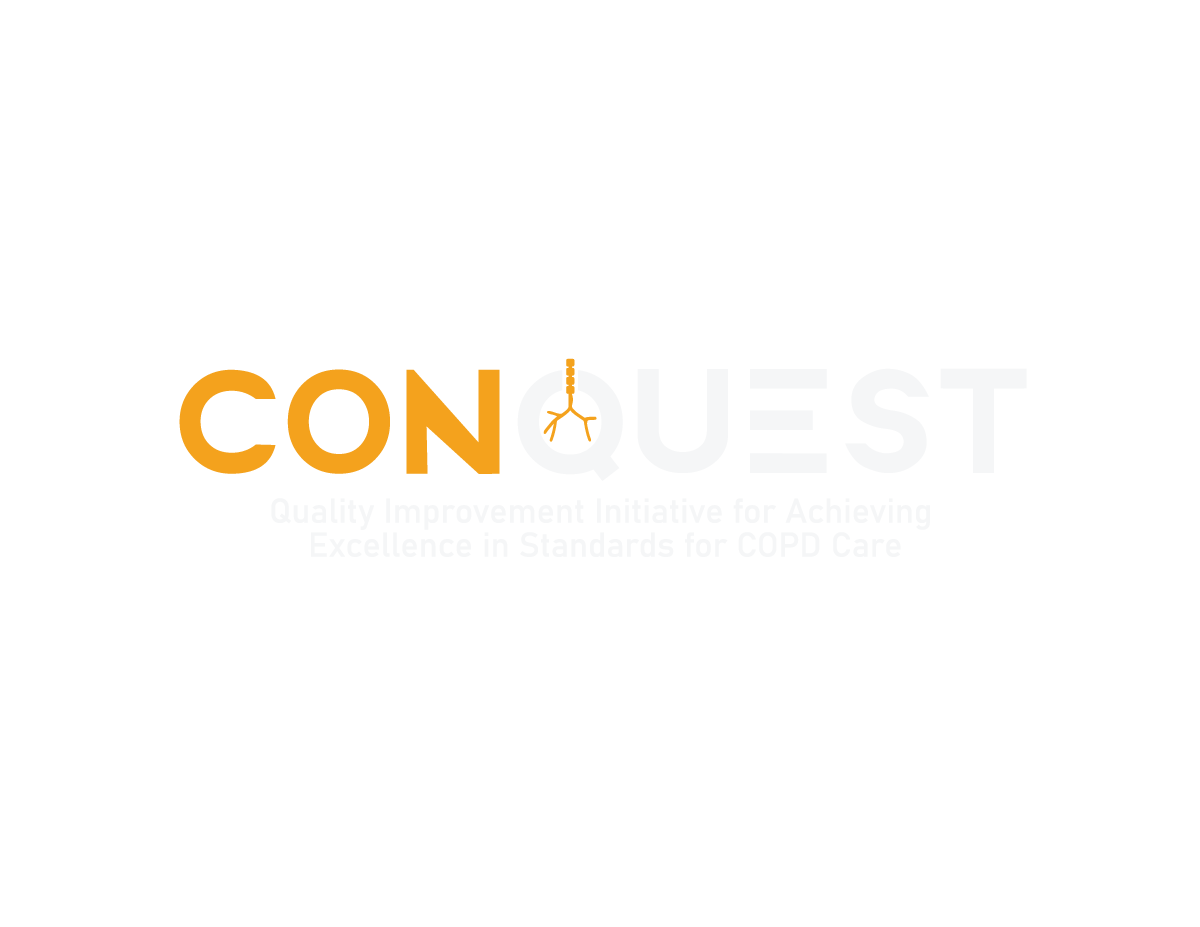 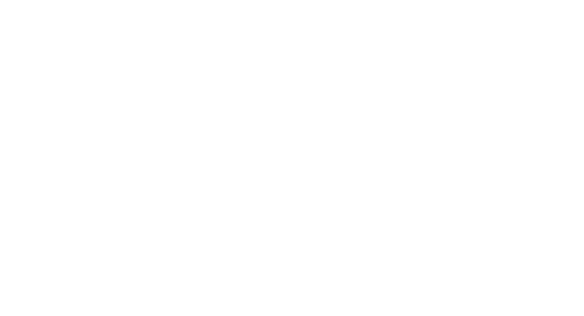 CONQUEST: Program Vision
Presenting this information to clinicians
Closing gaps in current COPD care provision
Imbedding CONQUEST Quality Standards in routine primary care
Integrating information from patients
Driving patient-centered, targeted, risk-based assessment, and treatment optimization to empower patients & physicians to improve COPD care for both diagnosed and undiagnosed patients
Pullen R et al. Int J Chron Obstruct Pulmon Dis 2021:16 2301–2322
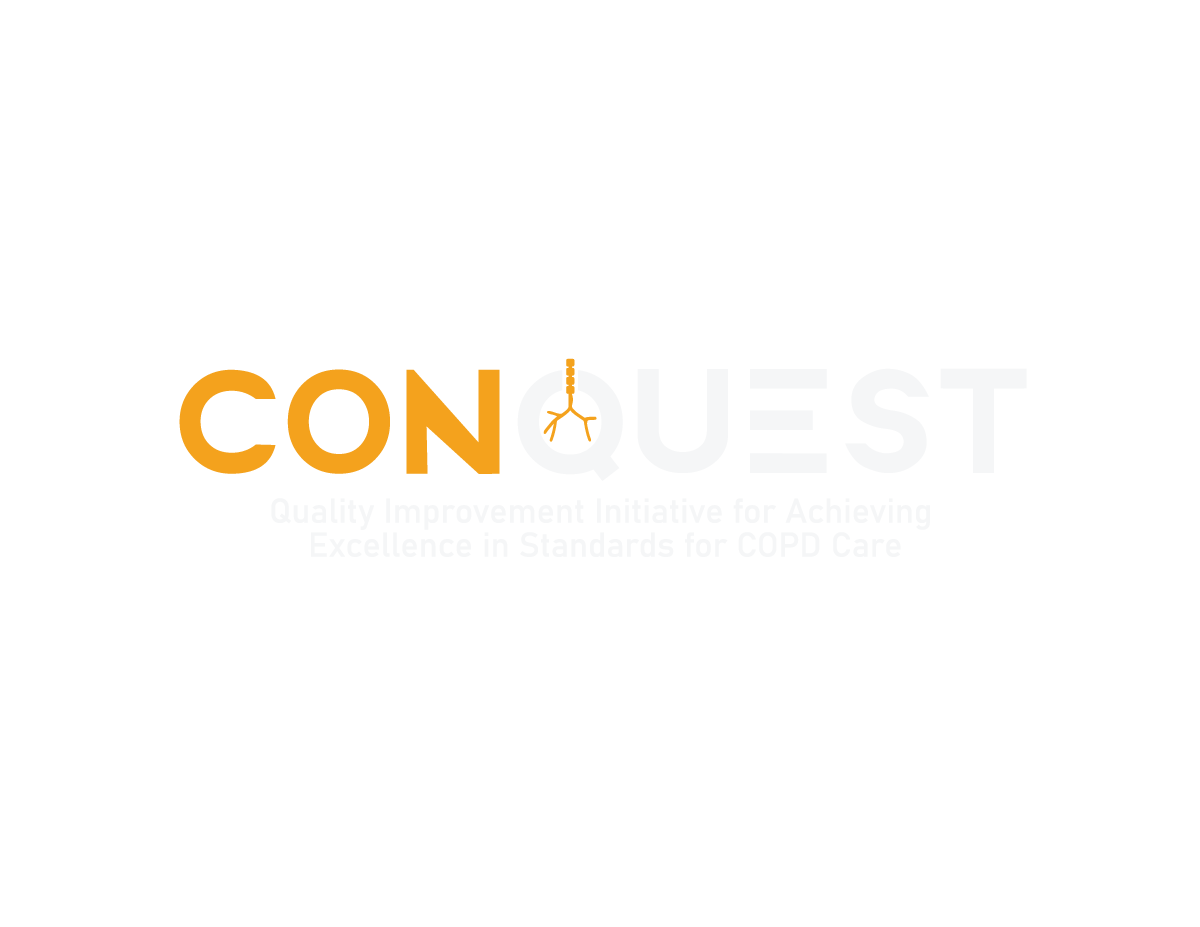 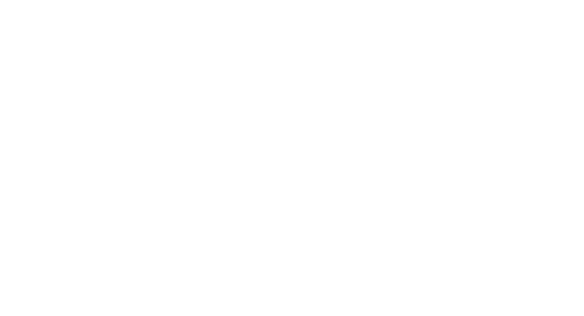 [Speaker Notes: “To drive change in the management of COPD patients (both diagnosed & undiagnosed) at a greater risk of future COPD exacerbations and to measure the success of implementing this change in [PREVAIL] cluster randomized trials” *
(*) For more information on the PREVAIL cluster randomised trials, please refer to the PREVAIL press release: https://opri.sg/latest-news/evaluating-the-impact-of-targeted-risk-based-management-in-patients-with-modifiable-high-risk-copd/]
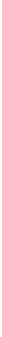 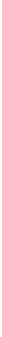 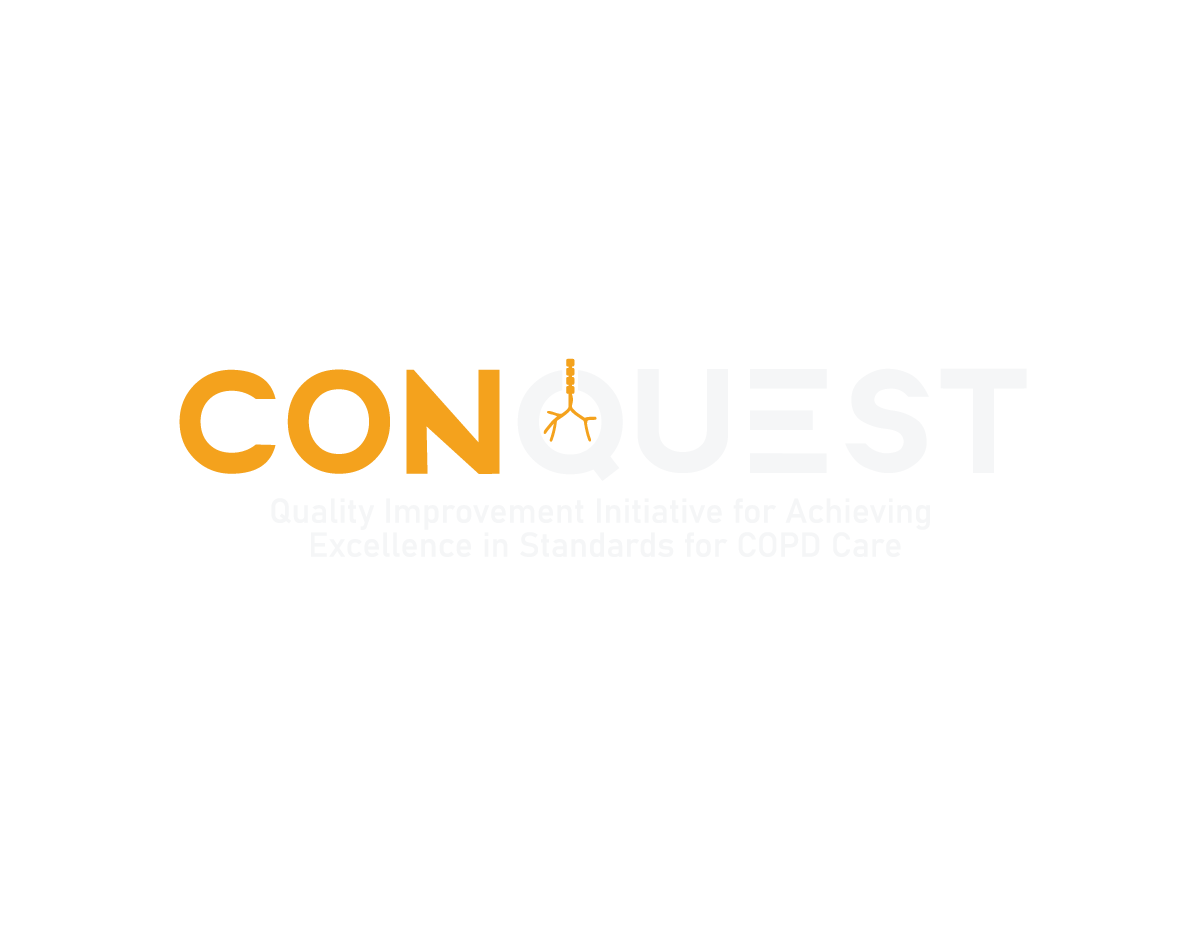 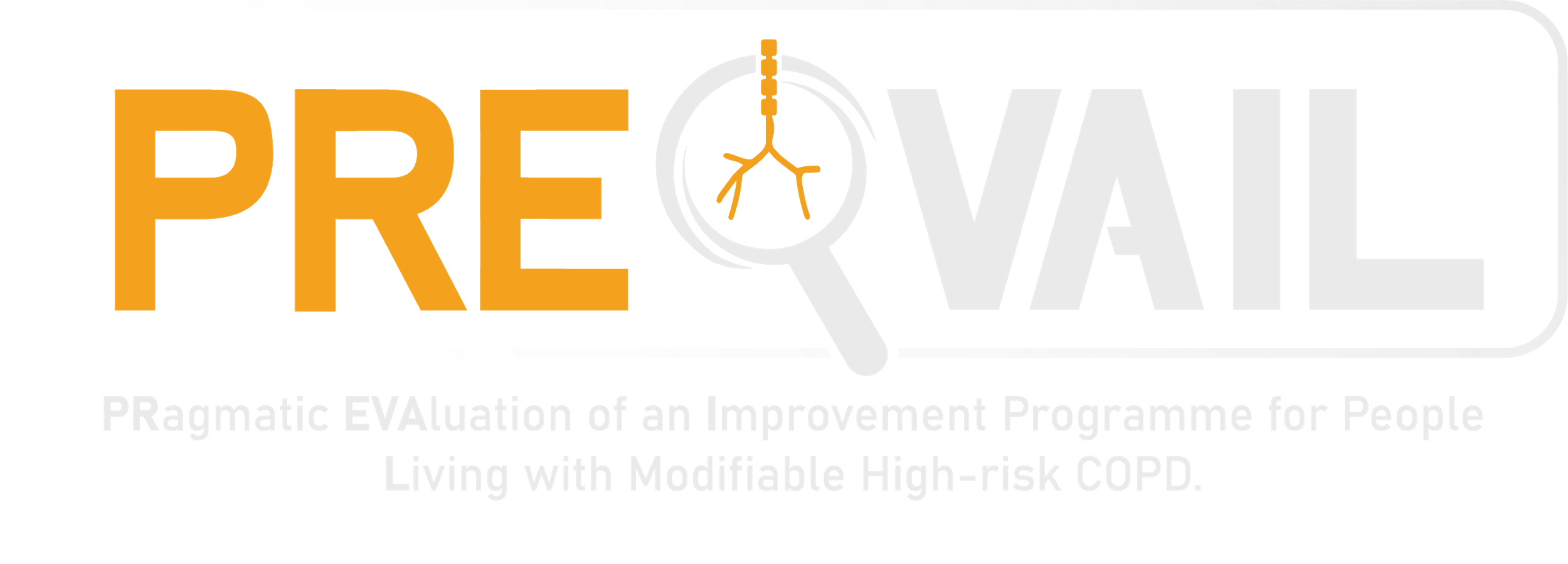 CONQUEST Quality Standards
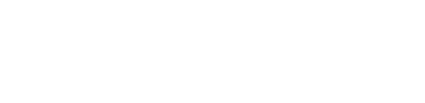 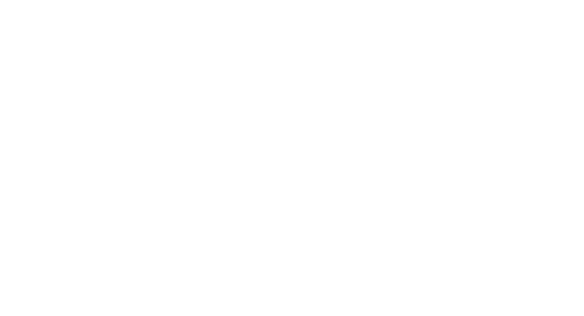 CONQUEST and global quality standards populations
Global quality standards positioning statements1

Set of overarching quality standards that outline core 
areas for improvements in 
patient care and management
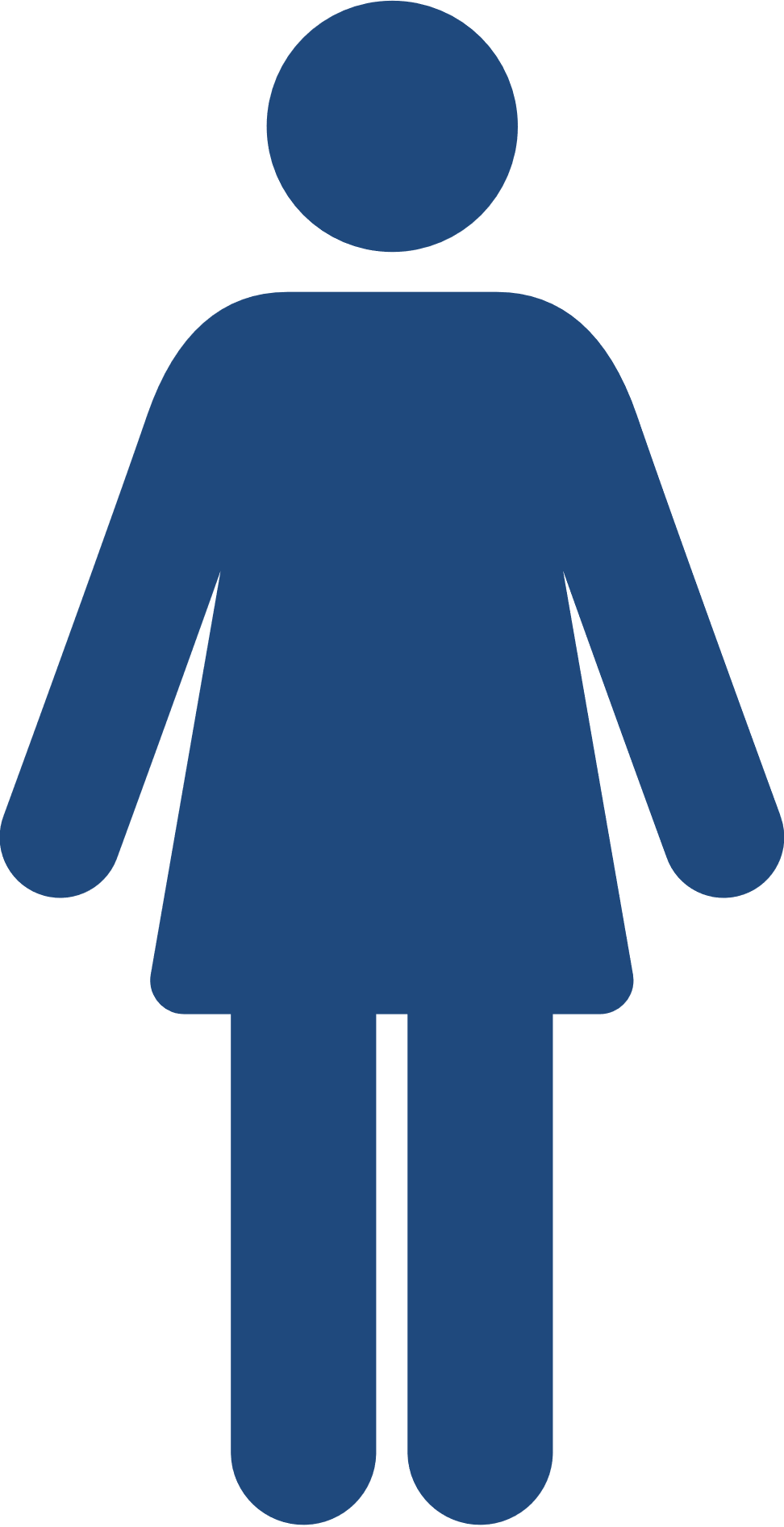 Total COPD population (diagnosed and undiagnosed)
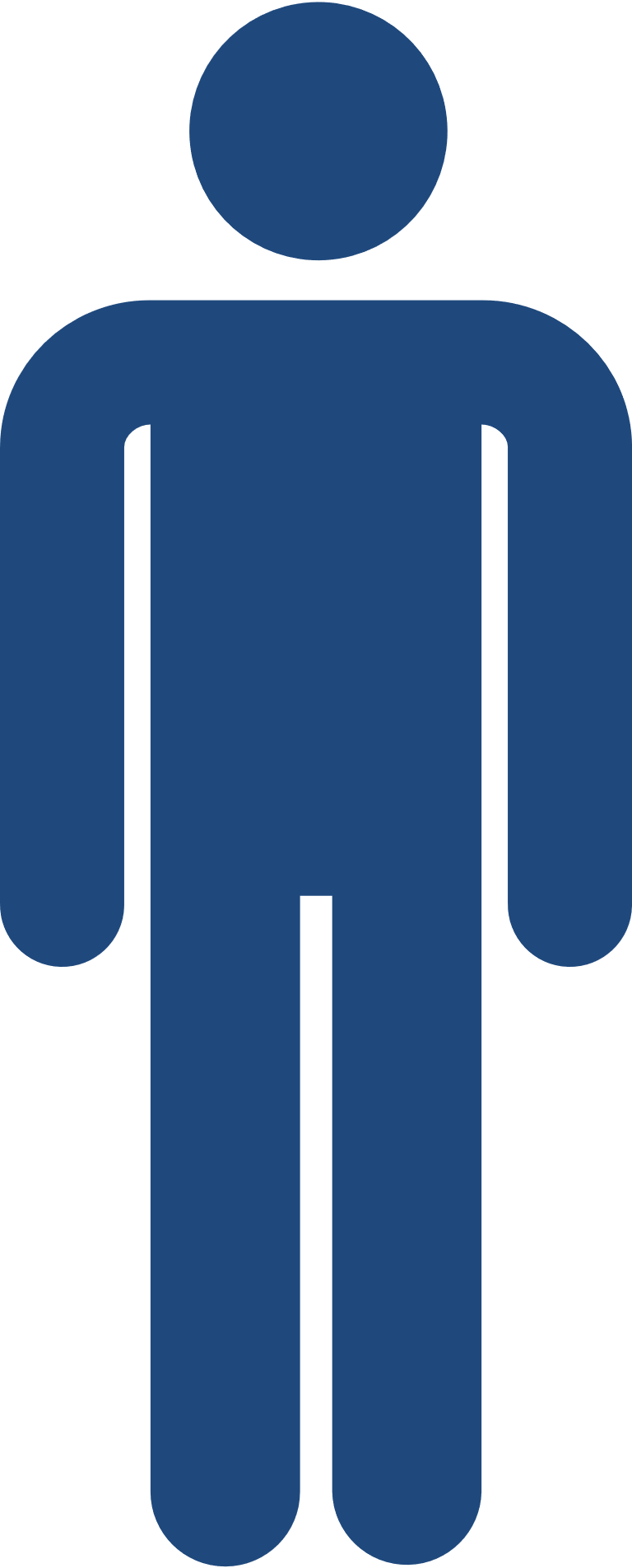 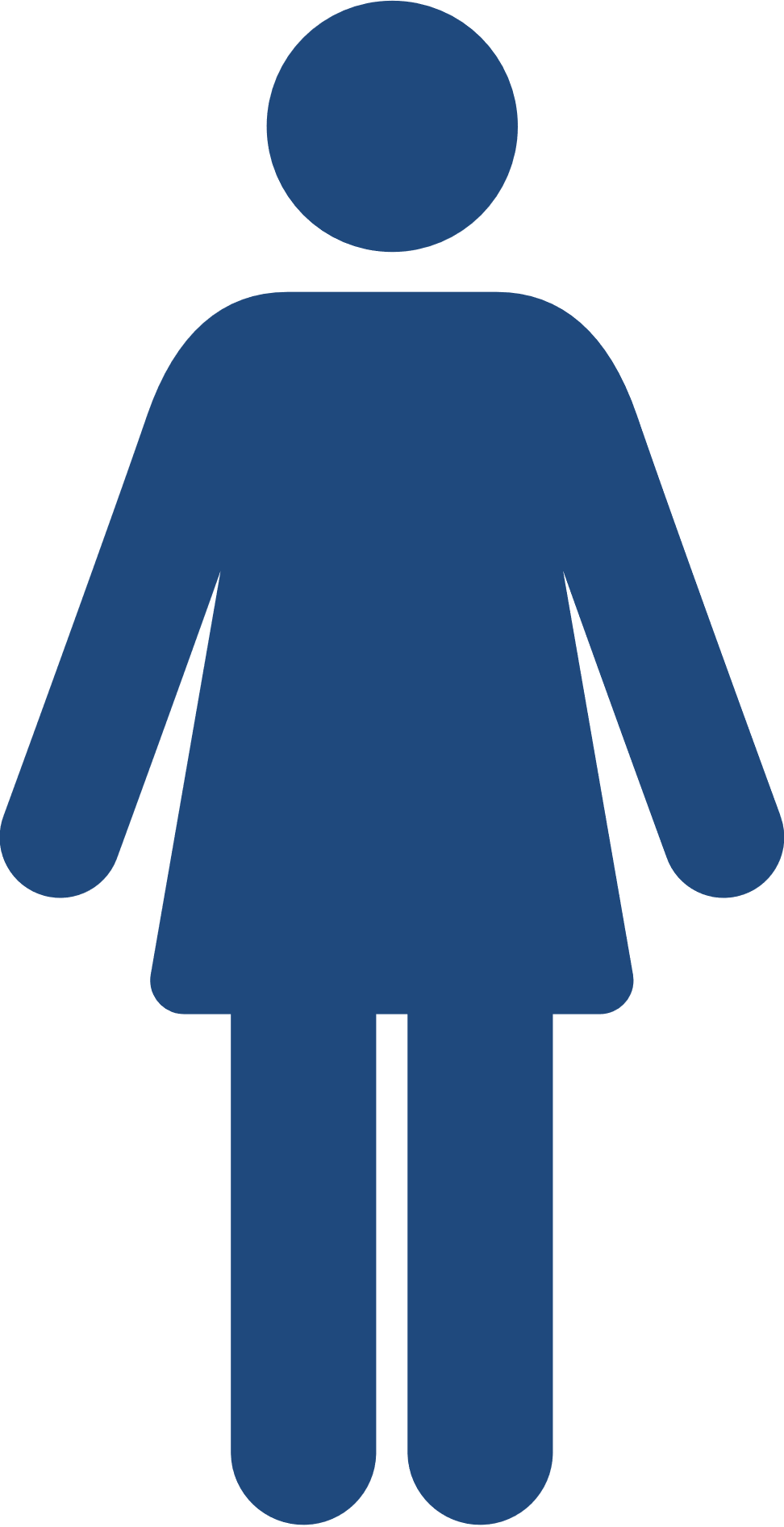 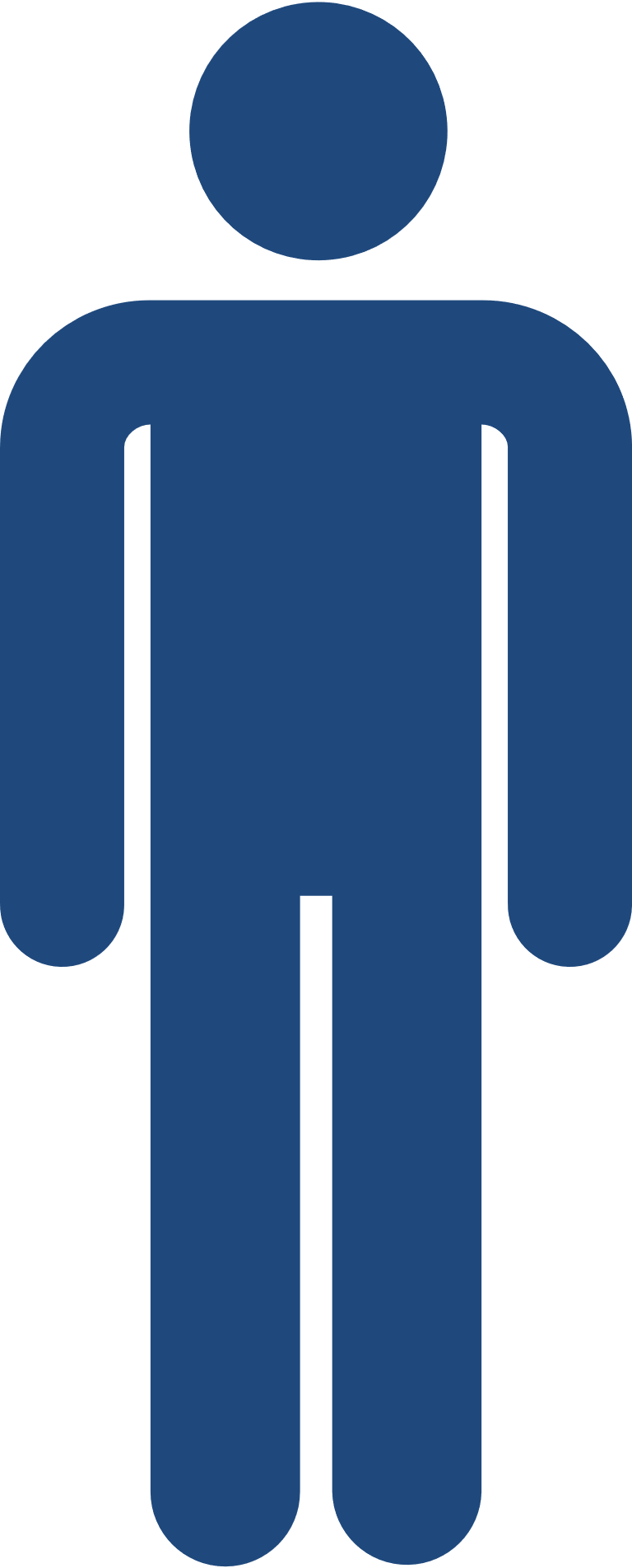 MHR patients
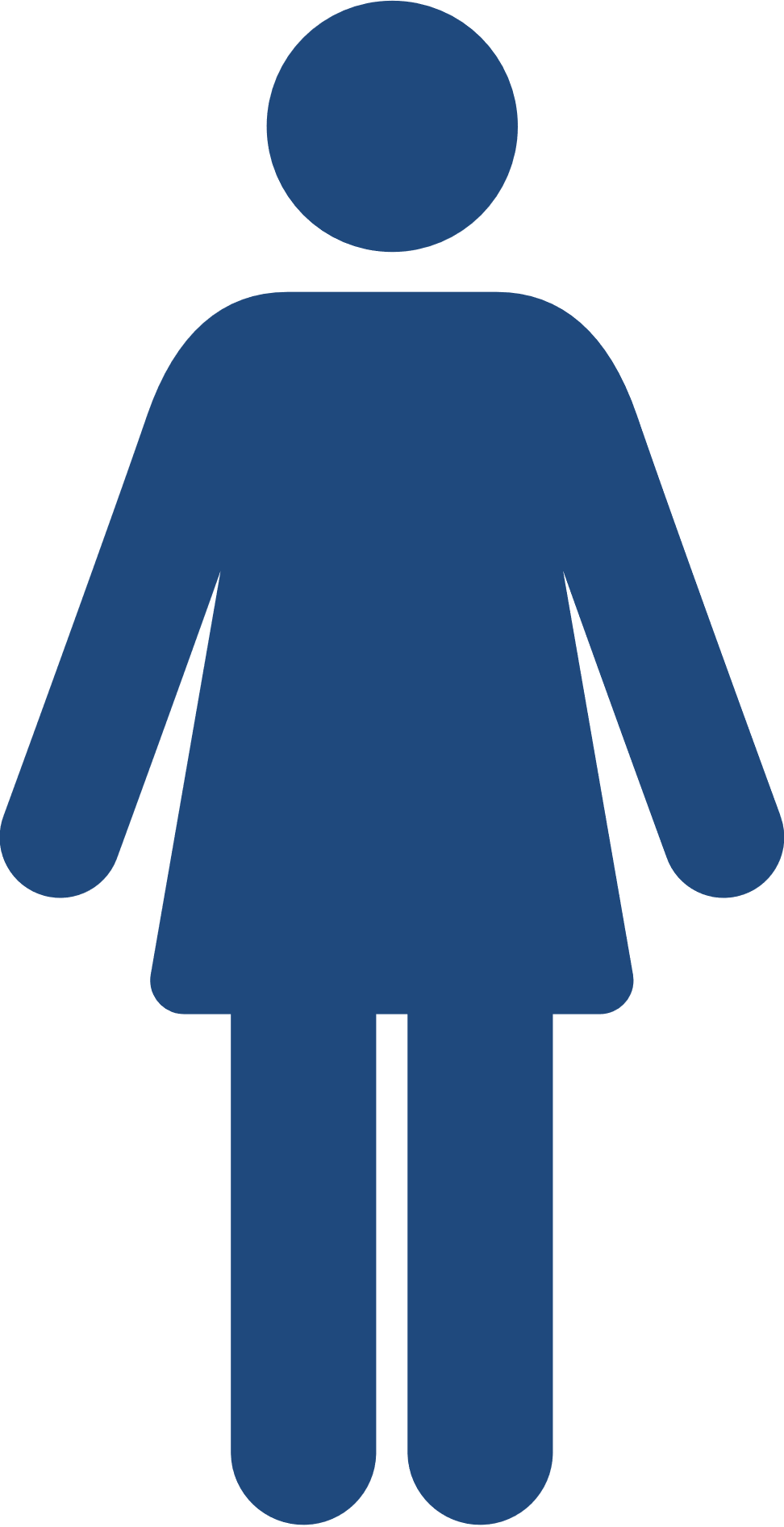 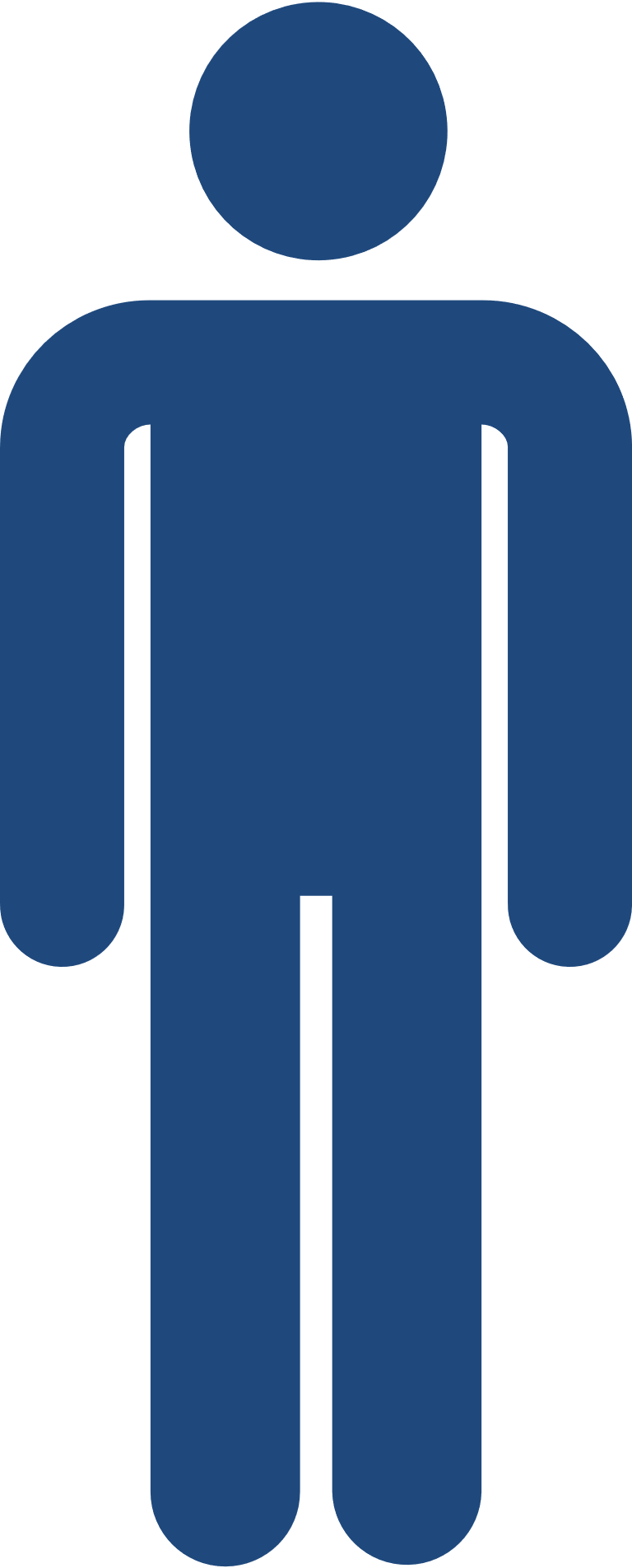 MHR patients with EMRs
CONQUEST2

Clear set of practical quality standards with guidance on how these can be implemented
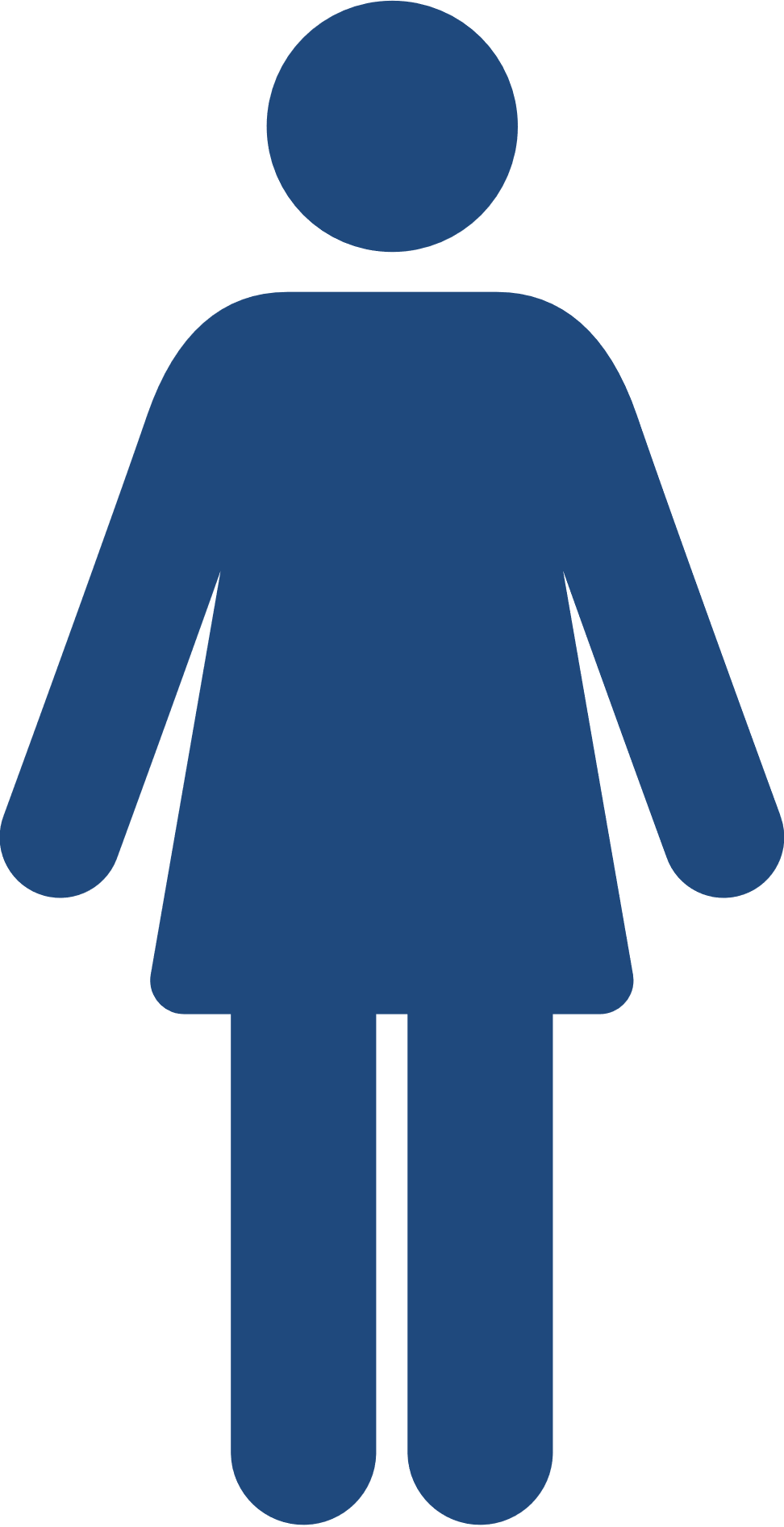 EMR, electronic medical record; MHR, modifiable high risk 1. Bhutani M, et al. Adv Ther 2022;39:2302–2322; 2. Pullen R, et al. Int J Chron Obstruct Pulmon Dis 2021;16:2301–2322
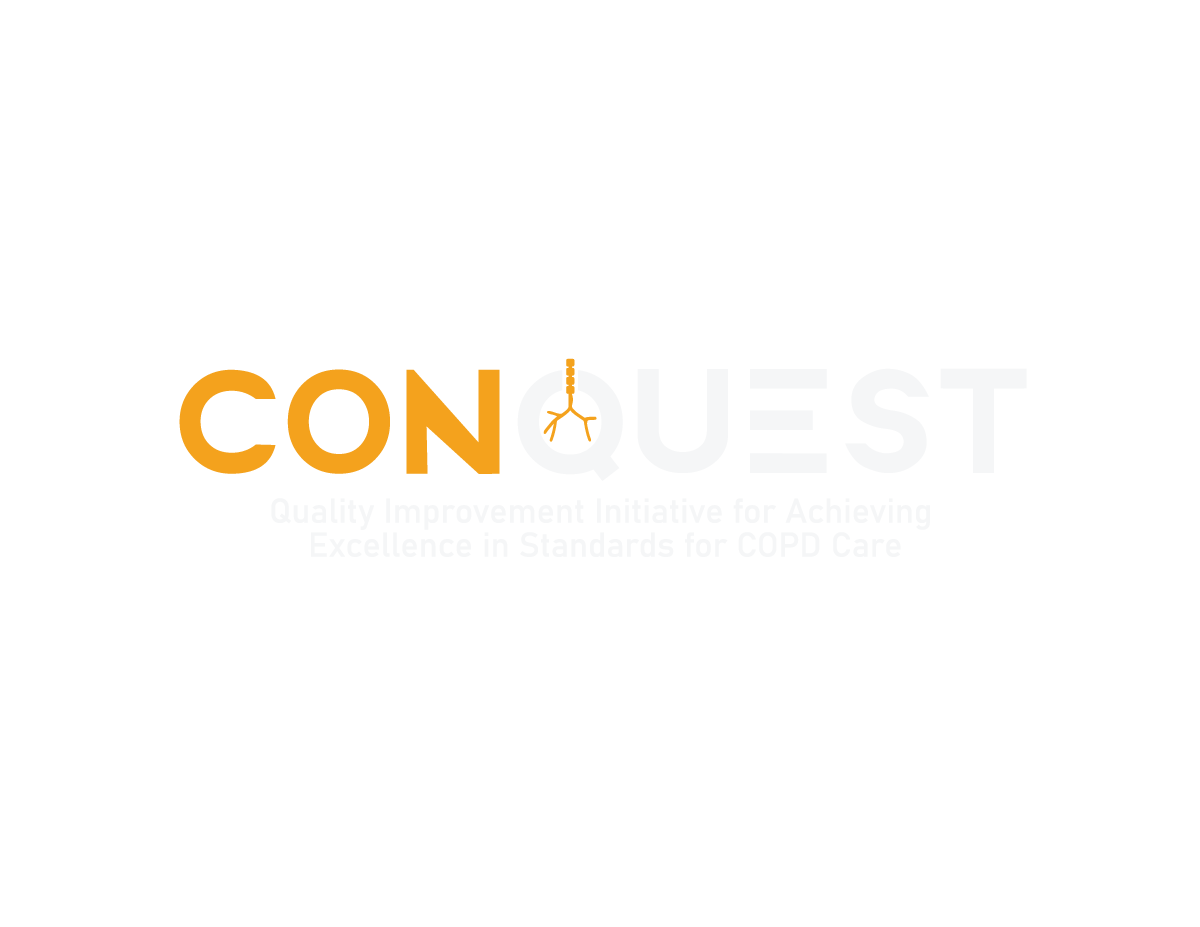 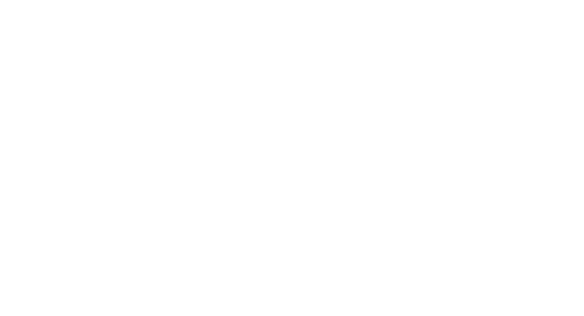 [Speaker Notes: Where does CONQUEST fit in with global quality standards
What is the difference – CONQUEST targeted on specific group of COPD patients and sets out a framework of how a QI programme can be implemented within primary care. Outlining what aspects are essential to the programme and what aspects can be adapted to local context. 


QS1: Identify individuals ≥40 years of age (with or without a COPD diagnosis) with a history of smoking or relevant environmental exposure, at increased risk of exacerbations, morbidity, and mortality and with scope for COPD management optimization. 

And, within this population, to identify those with greater cardiovascular risk. 

QS2: Perform thorough phenotyping, assessment of underlying biological traits and risk prediction of all patients identified within the target population.

QS3: Target therapeutic interventions according to individual risk assessment and biological traits

QS4: Ensure regular follow up to address pharmacological and non-pharmacological interventions, symptoms review & risk prevention and lifestyle risk factors


Pullen, R., Miravitlles, M., Sharma, A., Singh, D., Martinez, F., Hurst, J. R., Alves, L., Dransfield, M., Chen, R., Muro, S., Winders, T., Blango, C., Muellerova, H., Trudo, F., Dorinsky, P., Alacqua, M., Morris, T., Carter, V., Couper, A., ... Price, D. (2021). CONQUEST Quality Standards: For the Collaboration on Quality Improvement Initiative for Achieving Excellence in Standards of COPD Care. International journal of chronic obstructive pulmonary disease , 2021(6), 2301-2322. https://doi.org/10.2147/COPD.S313498]
CONQUEST: Underpinned by 4 Quality Standards, Specific to Modifiable High-risk Population
Assessment of disease & quantification of 
future risk
Identification of target population
Quality Standard 1
Quality Standard 2
CONQUEST 
Quality Standards
CONQUEST 
Quality Standards
Quality Standard 4
Quality Standard 4
Quality Standard 3
Quality Standard 3
Follow up
Non-pharmacological and pharmacological intervention
Adapted from Pullen R et al. Int J Chron Obstruct Pulmon Dis 2021:16 2301–2322
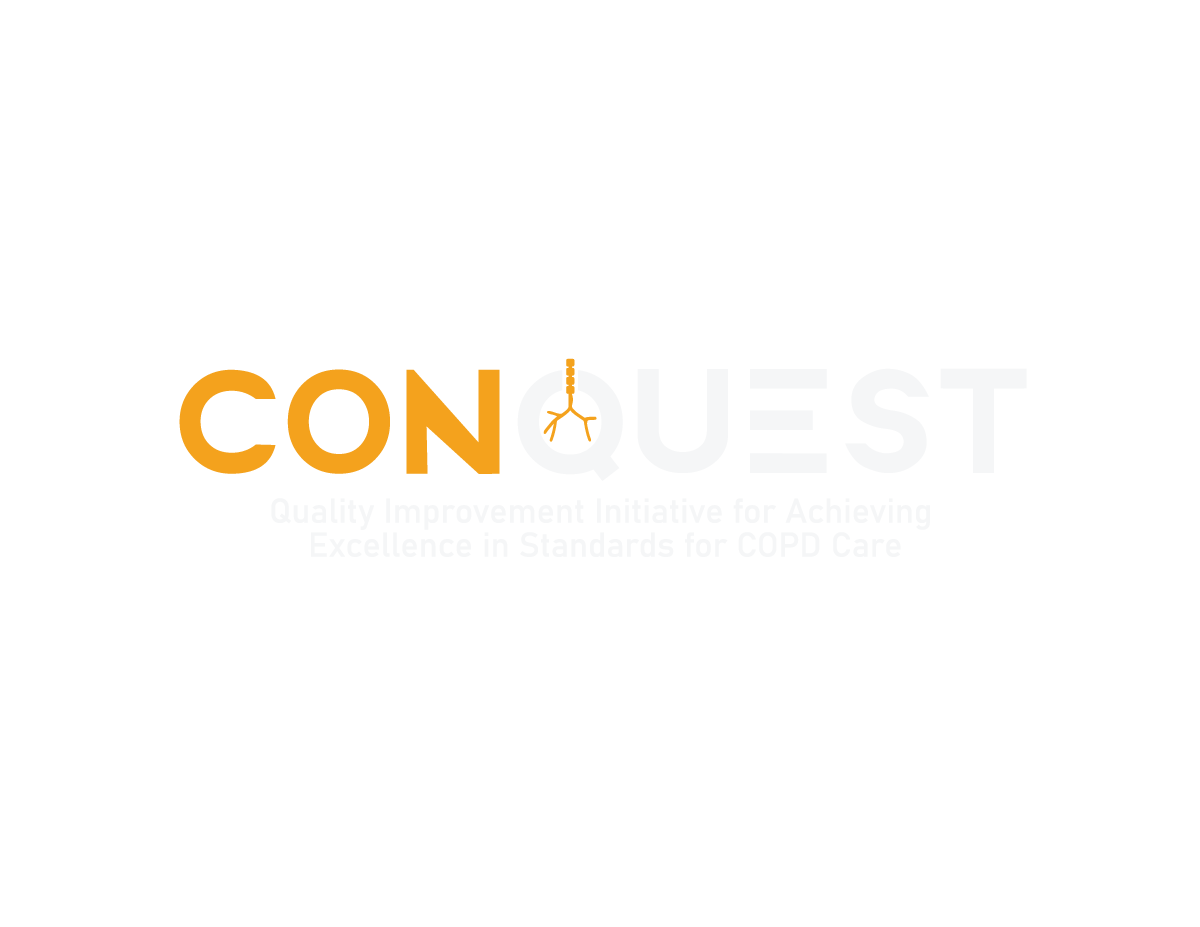 [Speaker Notes: QS1: Identify individuals ≥40 years of age (with or without a COPD diagnosis) with a history of smoking or relevant environmental exposure, at increased risk of exacerbations, morbidity, and mortality and with scope for COPD management optimization. 

And, within this population, to identify those with greater cardiovascular risk. 

QS2: Perform thorough phenotyping, assessment of underlying biological traits and risk prediction of all patients identified within the target population.

QS3: Target therapeutic interventions according to individual risk assessment and biological traits

QS4: Ensure regular follow up to address pharmacological and non-pharmacological interventions, symptoms review & risk prevention and lifestyle risk factors


Pullen, R., Miravitlles, M., Sharma, A., Singh, D., Martinez, F., Hurst, J. R., Alves, L., Dransfield, M., Chen, R., Muro, S., Winders, T., Blango, C., Muellerova, H., Trudo, F., Dorinsky, P., Alacqua, M., Morris, T., Carter, V., Couper, A., ... Price, D. (2021). CONQUEST Quality Standards: For the Collaboration on Quality Improvement Initiative for Achieving Excellence in Standards of COPD Care. International journal of chronic obstructive pulmonary disease , 2021(6), 2301-2322. https://doi.org/10.2147/COPD.S313498]
Target Populations : Modifiable High-risk (MHR) Patients
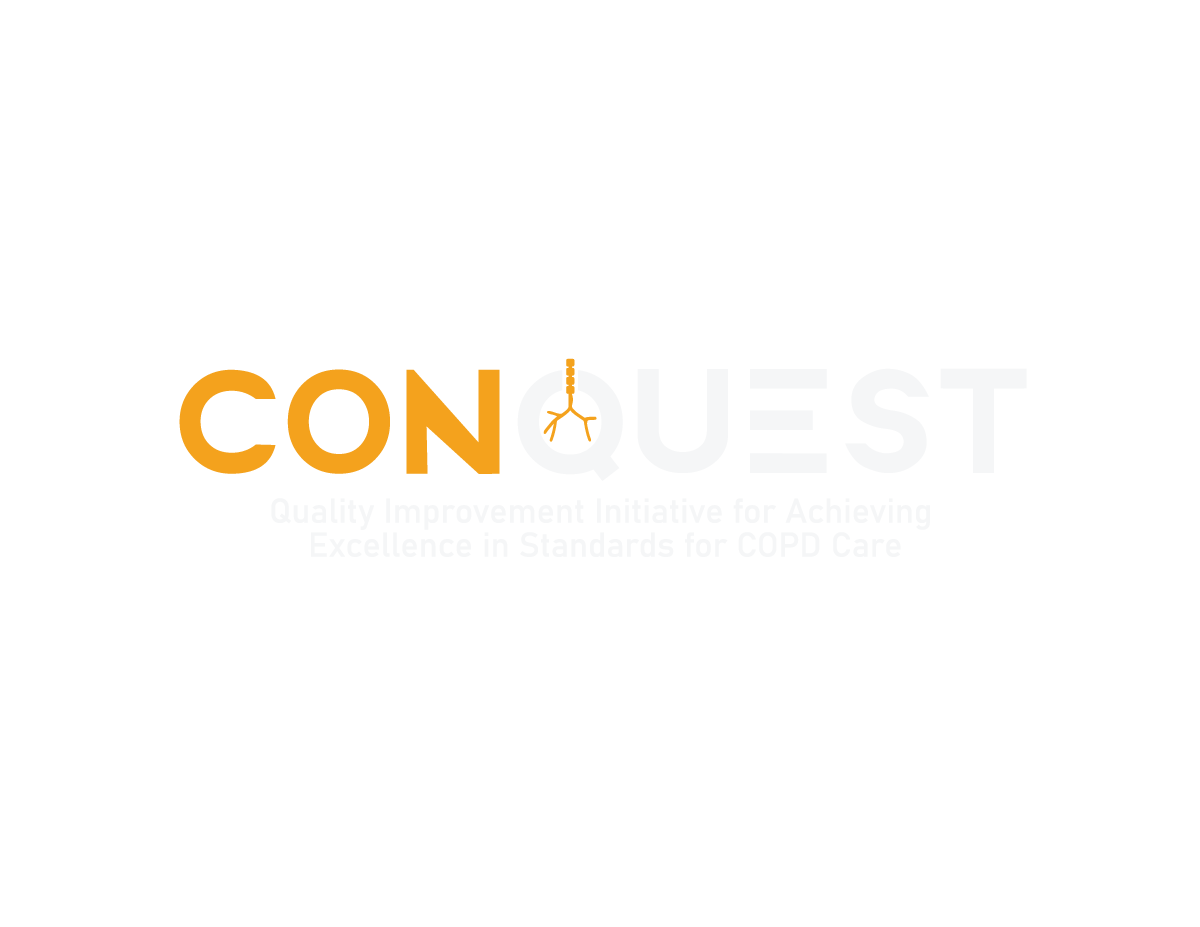 Aged ≥40 with COPD (or potential COPD) with ≥2 moderate, or ≥1 severe exacerbations in last 12 months
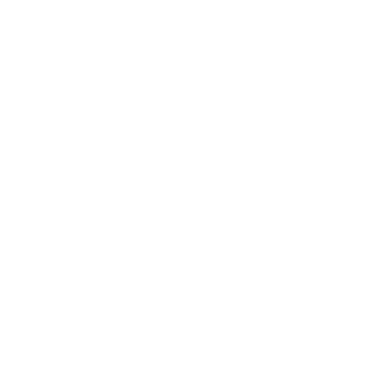 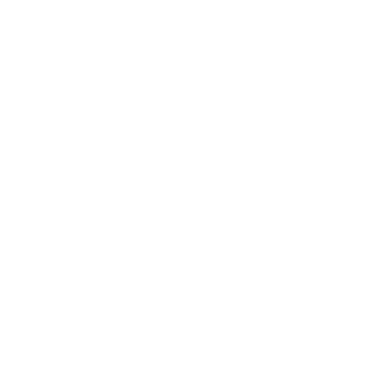 Diagnosed MHR COPD patients
Undiagnosed patients with potential MHR COPD
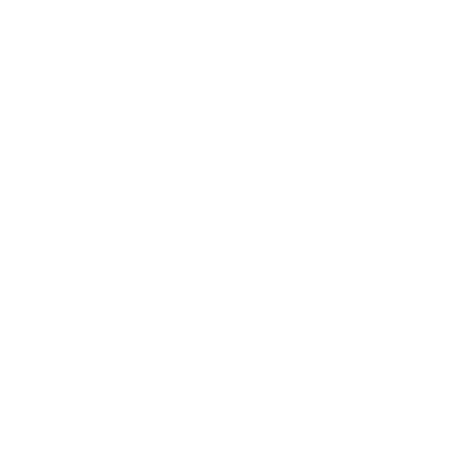 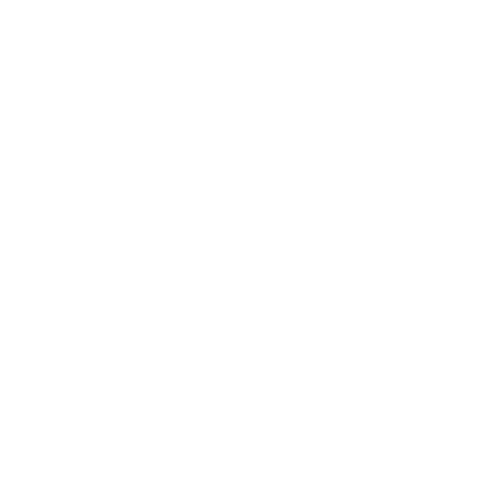 [Speaker Notes: This is clarifying the analysis sample - high-risk patients in terms of exacerbation history in the last 12 months, and it includes both diagnosed COPD patients as well as undiagnosed patients with potential COPD. 

Undiagnosed 

No active asthma or pre-existing COPD 
Ever or Current smoker 
≥ 10 years duration

Diagnosed 
Medical record indicates scope for management optimisation*
* Patients who continue to have exacerbations whilst on their current therapy (including no therapy or SABA/SAMA, maintenance therapy with LAMA, LABA and ICS as mono or dual therapy) and/or whose management may be optimised by correct diagnosis, or additional non-pharmacological interventions such as smoking cessation interventions or pulmonary rehabilitation]
The majority of patients with COPD will experience an exacerbation
of patients will have ≥ 1 moderate or severe 
exacerbation within a 3-year period 1
Up to 
77%
Number of years (out of 6) with ≥1 exacerbation (%)2
68.4% of COPD patients had ≥1 moderate/severe exacerbation during 6 years of follow up 2
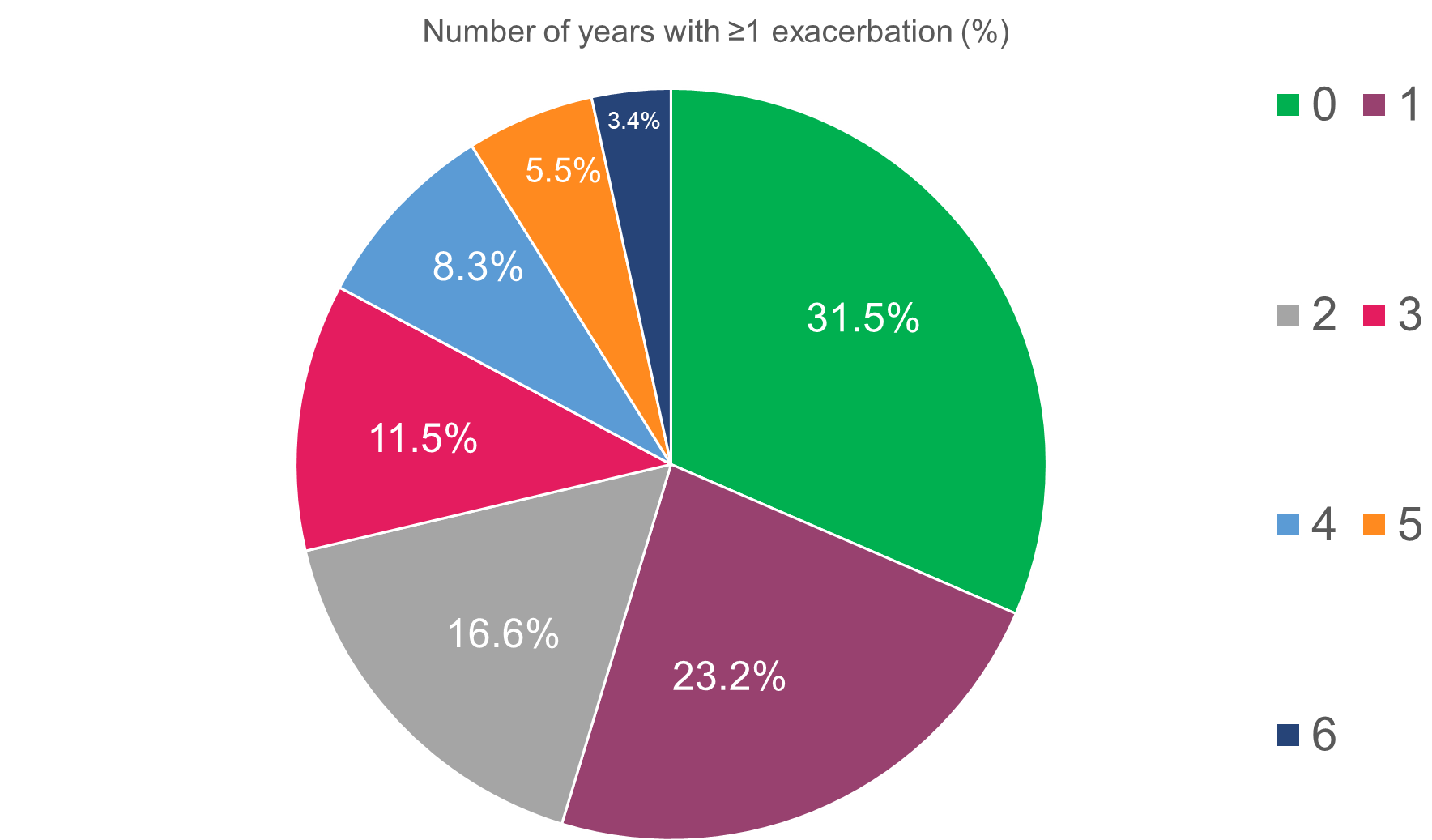 0
1
2
3
4
5
6
N = 11,337; ≥6 years follow up after initiation of maintenance therapy 2
1. Hurst JR, et al. N Engl J Med 2010;363:1128–1138; 2. Kerkhof M, et al. Int J Chron Obstruct Pulmon Dis 2020;15:1909–1918
[Speaker Notes: Numbers in Kerkhof paper doi: 10.2147/COPD.S253812  for >= 1 exacerbation are 0 exacerbations - 31.5%, 1 - 23.2%, 2 - 16.6, 3 - 11.5, 4 - 8.3, 5- 5.5 and 6 - 3.4 Figure 2

43% had started inhaler maintenance therapy before diagnosis; an additional 42% started in the first year afterwards2]
Opportunities To Diagnose COPD Are Often Missed in Primary Care
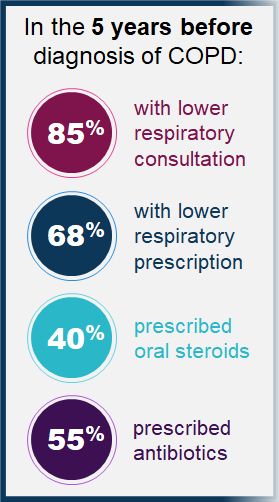 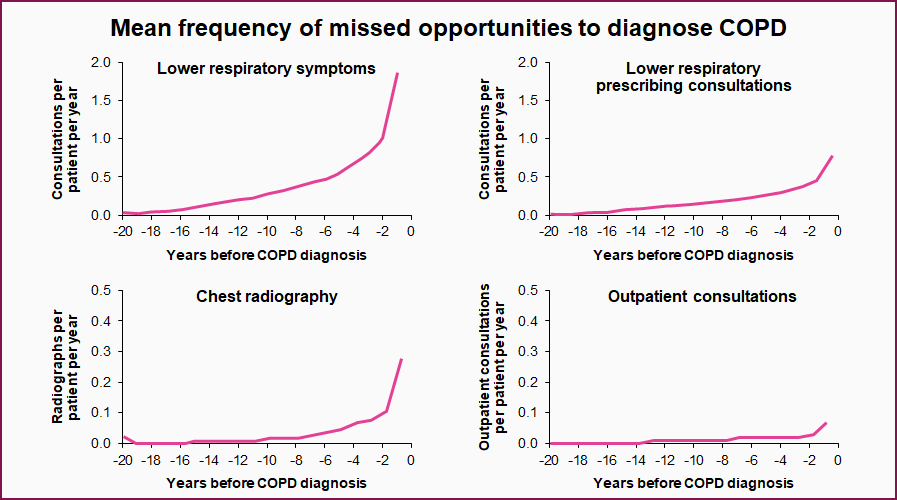 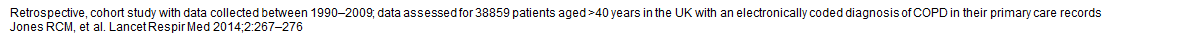 [Speaker Notes: Jones, R. C. M. et al. Opportunities to diagnose chronic obstructive pulmonary disease in routine care in the UK: a retrospective study of a clinical cohort. Lancet Respir. Med. 2, 267–276 (2014).]
Impact of recurrent exacerbations
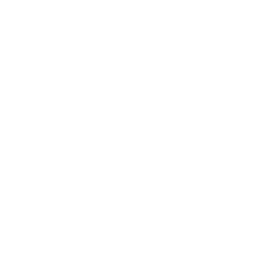 Future exacerbations1
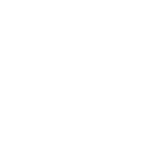 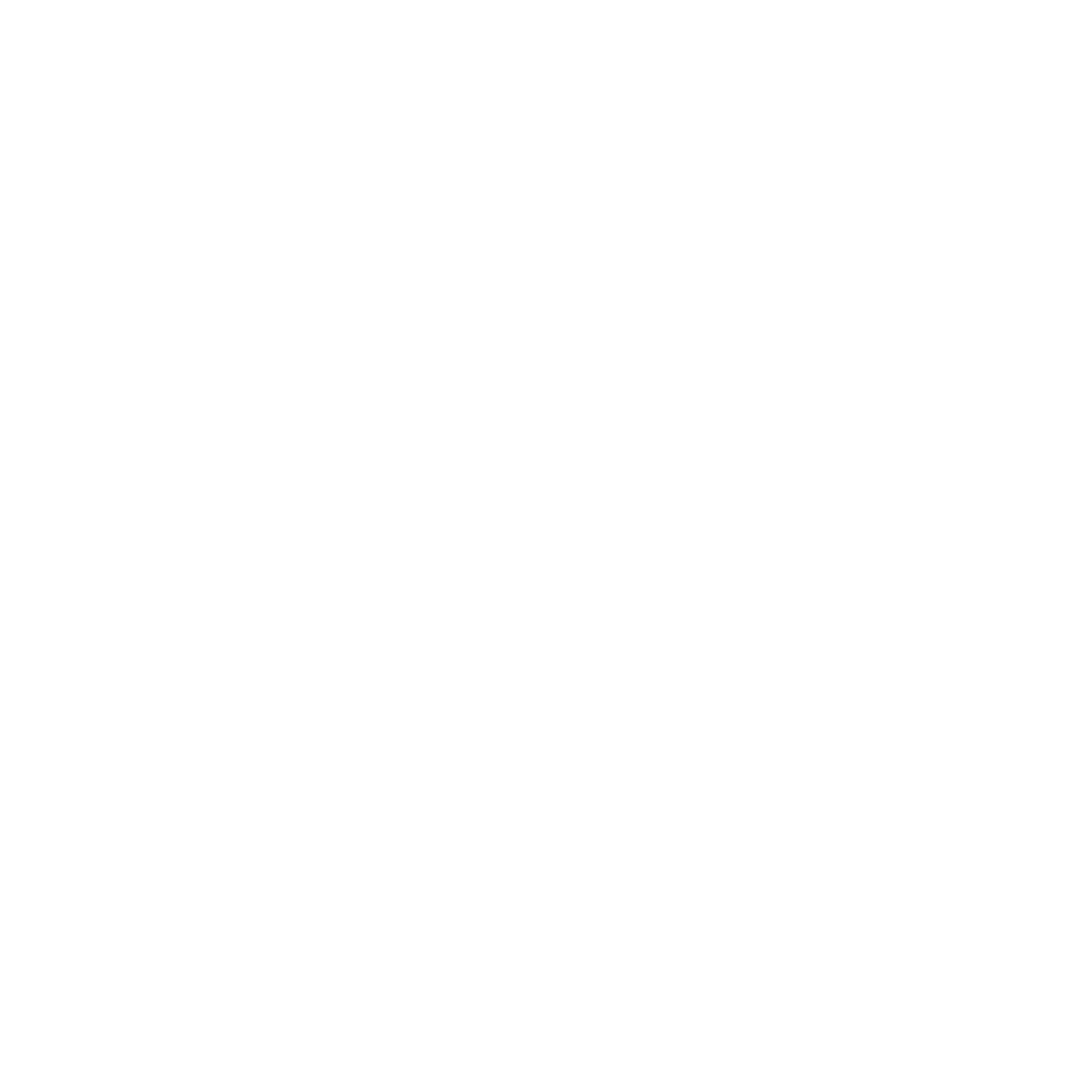 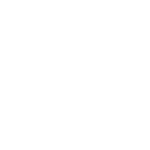 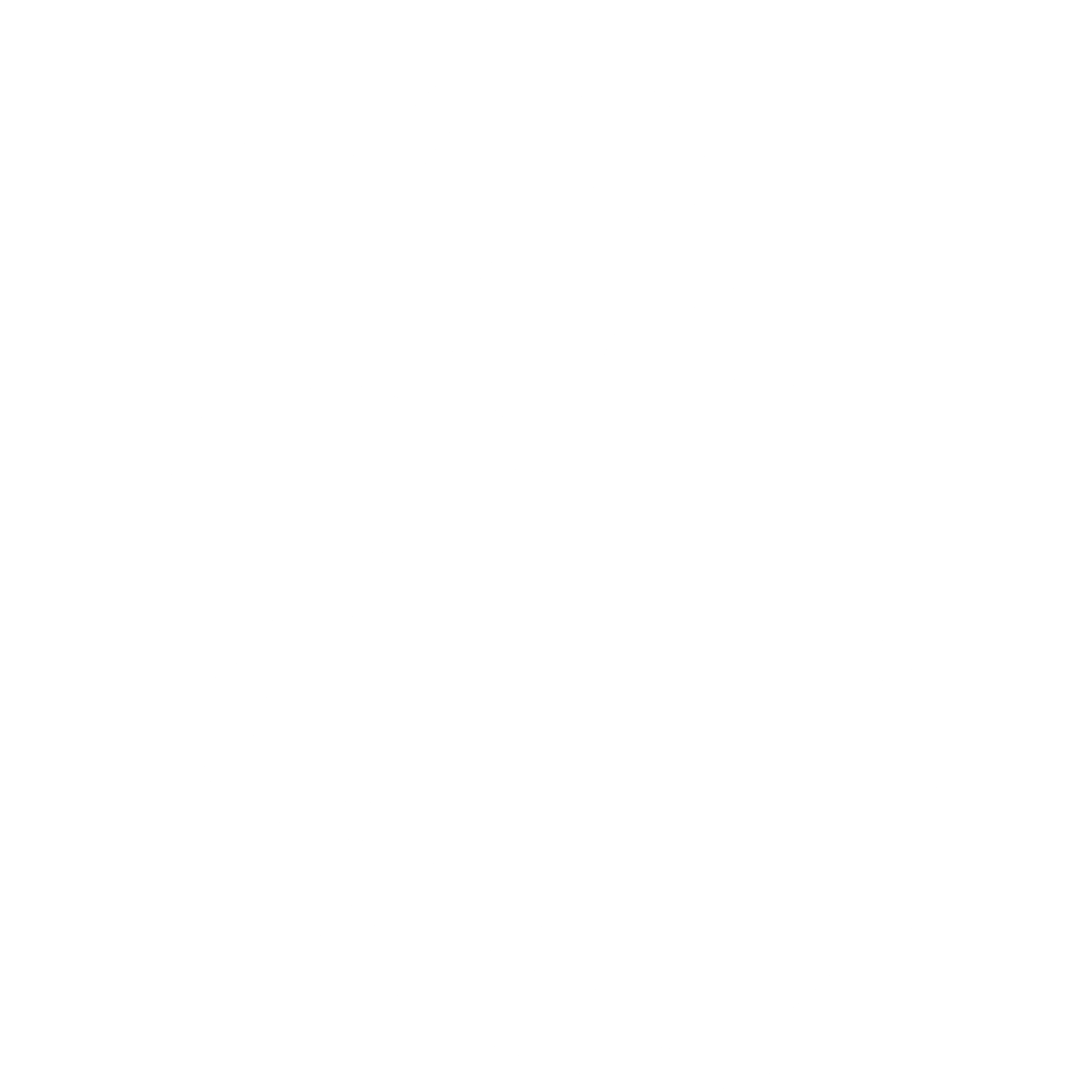 Recurrent exacerbations
Lung function2
Cardiovascular events5
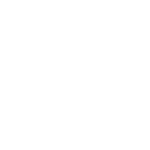 SCS burden 4
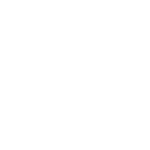 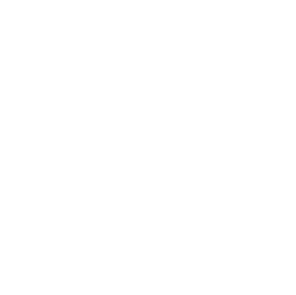 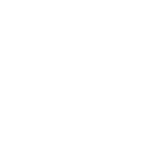 SCS: Systemic Corticosteroid
1. Hurst JR, et al. N Engl J Med 2010; 363 (12): 1128–1138.
2. Kerkhof M, et al. Int J Chron Obstruct Pulmon Dis 2020; 15: 1909-1918
3. Jones PW, et al. Eur Respir J 2014; 44:1156–1165
4. Menzies-Gow et al., Oral Presentation - British Thoracic Society, January 2021
5.Kunisaki KM, et al. Am J Respir Crit Care Med 2018; 198: 51-57
Quality of Life3
[Speaker Notes: History of previous exacerbations is a predictor of future exacerbations
Accelerated lung function decline associated with frequent exacerbations
Increasing systemic corticosteroid burden associated with frequent exacerbations and 
steroid-related adverse effects
Negative impact on patient health-related Quality of Life
Increased risk of cardiovascular events, increased morbidity and mortality

Best predictor of future exacerbations: 
Hurst, J. R.; Vestbo, J.; Anzueto, A.; Locantore, N.; Müllerova, H.; Tal-Singer, R.; Miller, B.; Lomas, D. A.; Agusti, A.; Macnee, W.; Calverley, P.; Rennard, S.; Wouters, E. F. M.; Wedzicha, J. A.; Evaluation of COPD Longitudinally to Identify Predictive Surrogate Endpoints (ECLIPSE) Investigators. Susceptibility to Exacerbation in Chronic Obstructive Pulmonary Disease. N. Engl. J. Med. 2010, 363 (12), 1128–1138. https://doi.org/10.1056/NEJMoa0909883.]
CONQUEST Quality Improvement Programme : Steps to Implementation
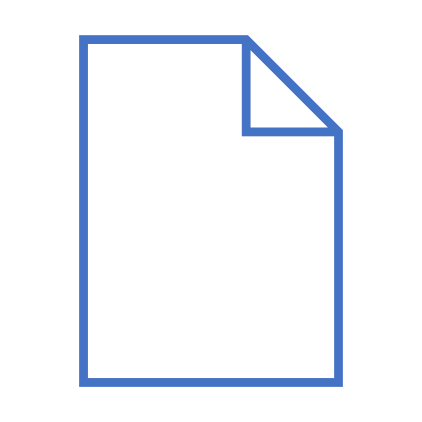 Questionnaires & Case-finding
Data Collection & Evaluation
Patient Level 
Treatment Considerations
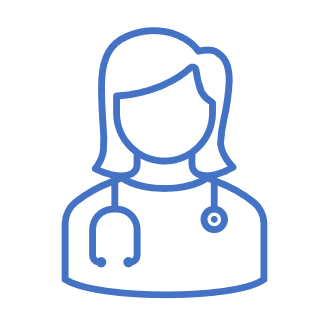 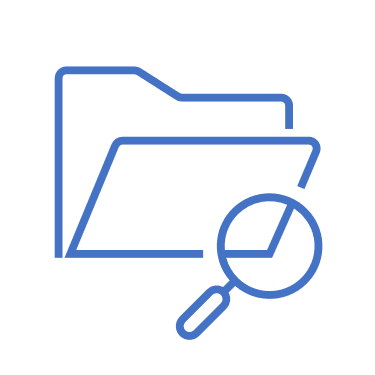 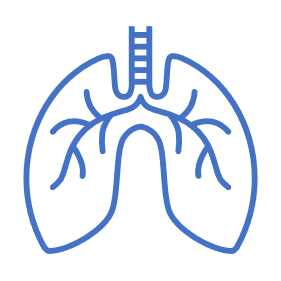 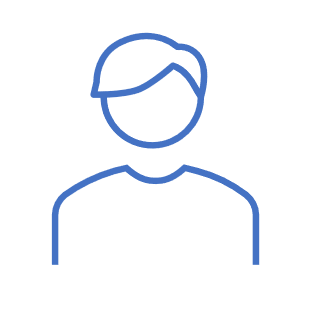 4
1
2
3
5
6
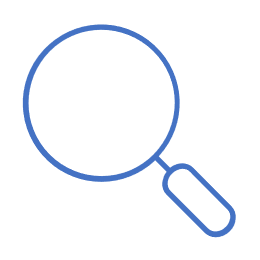 Modifiable High-risk Patient Identification
Supported Patient Review
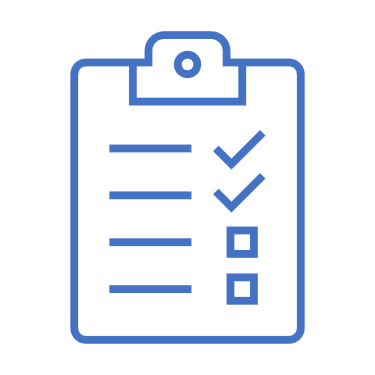 Clinical Consultation
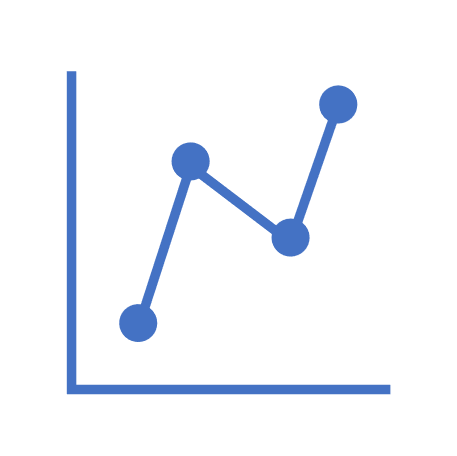 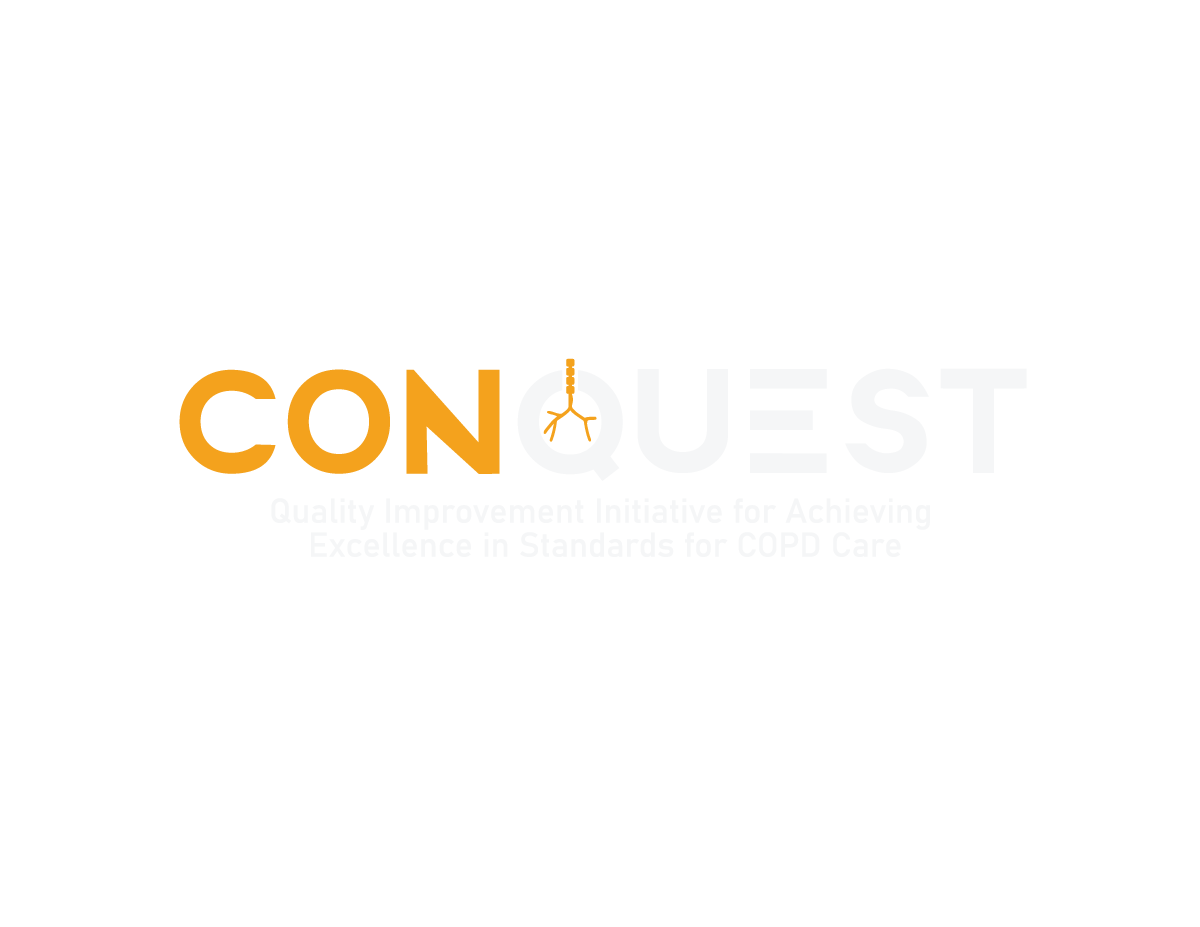 [Speaker Notes: Hidden COPD, undertreated COPD, missed heart failure
Once minimum requirements are met]
The CONQUEST Process
Quality Standards
Benefits
Patients
Improved clinical outcomes and quality of care
3. Embedding into
 routine care
2. Patient identification
1.Qualification
4. Data collection & analysis
Minimum requirements for CONQUEST program delivery
CONQUEST high-risk patients with scope for improved management
CONQUEST framework, expertise and
templates
Medical record and patient- reported information
Healthcare Systems
Supported clinical decision-making
International community
High quality research data
Collaboration/learning
Status report
5. Monitoring success
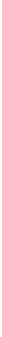 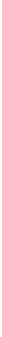 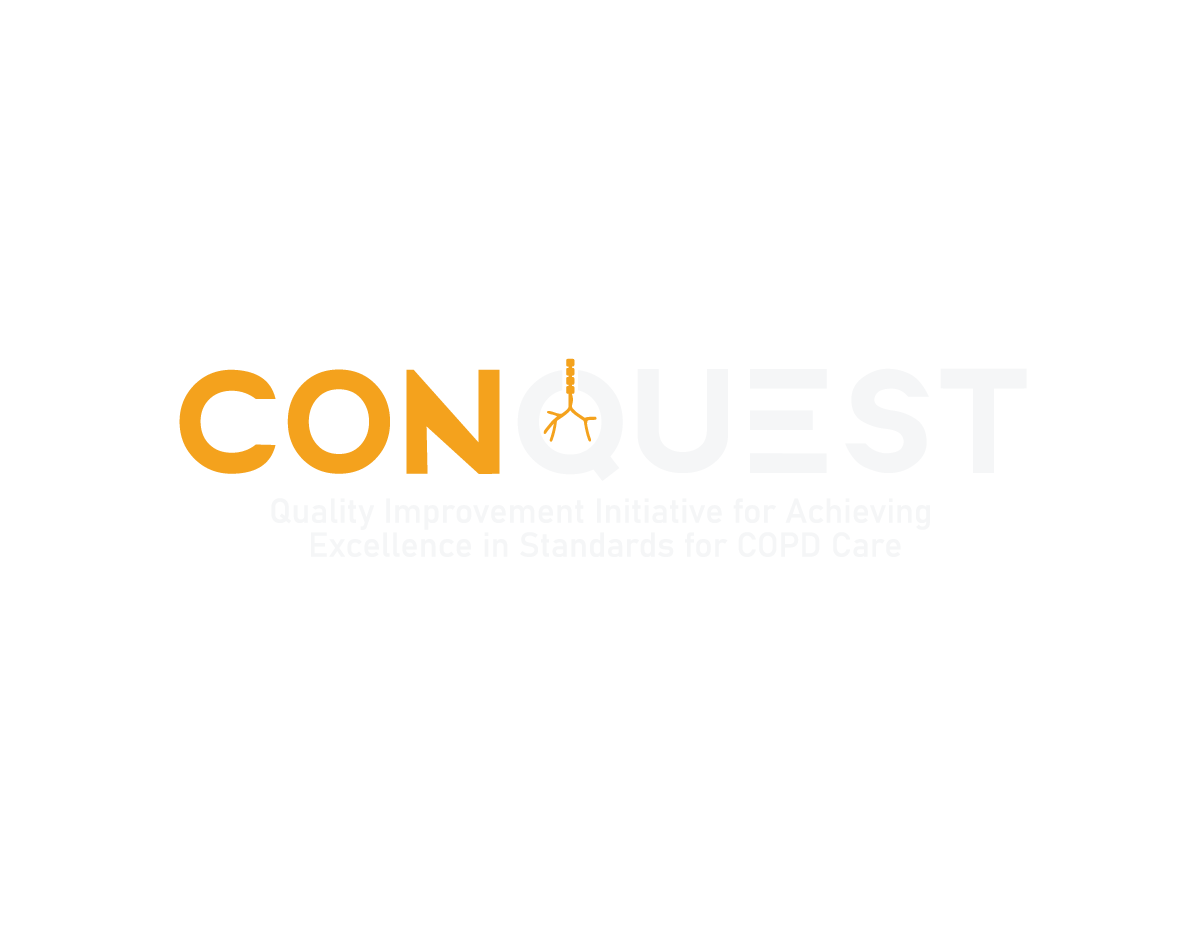 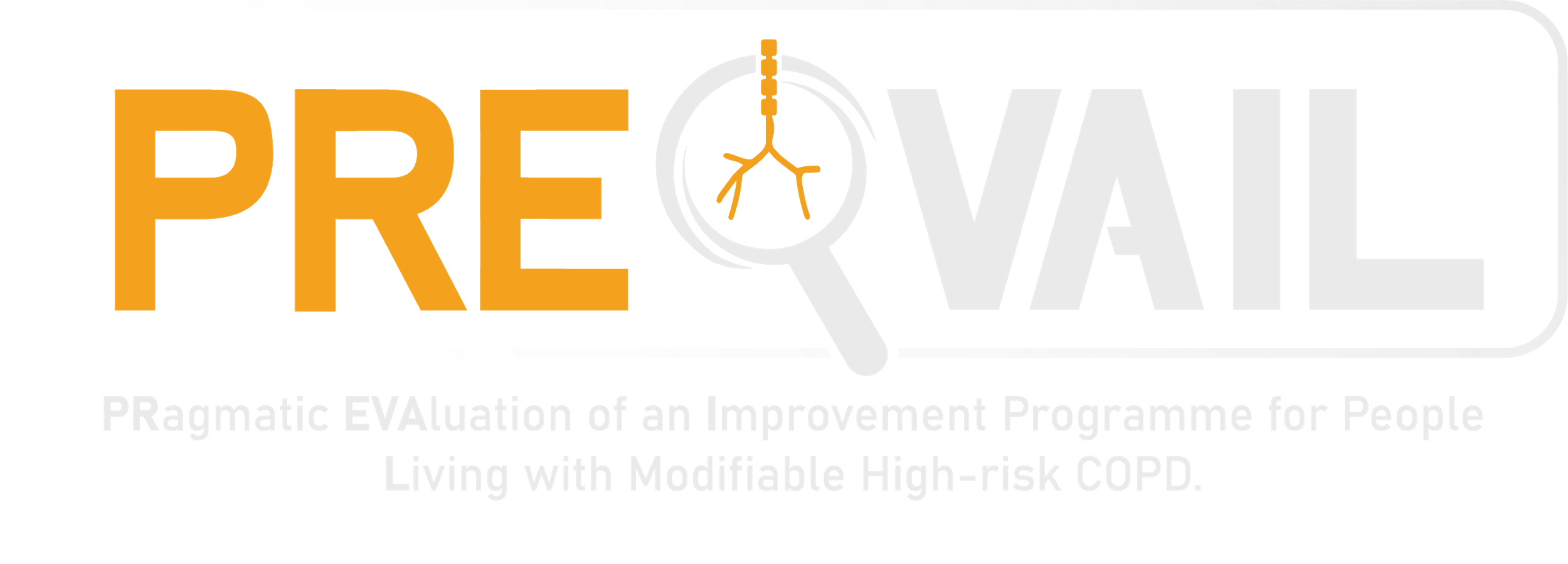 CONQUEST Operationalization
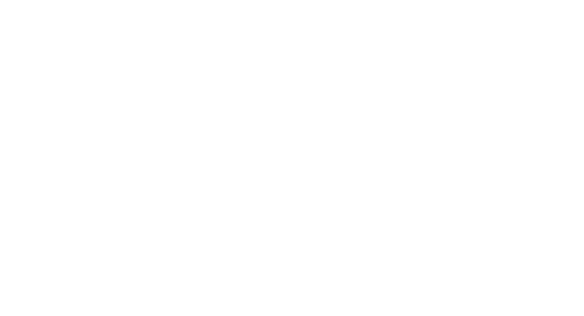 Topline Programme Benefits : For Patients and Practices
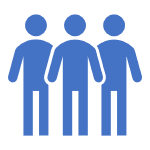 Optimised Treatment 

Improved Clinical Outcomes
Patients
Benefits
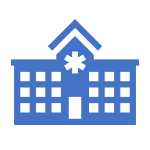 Annual Status Reports 

Integrated Framework

Collaborative Network
Practices
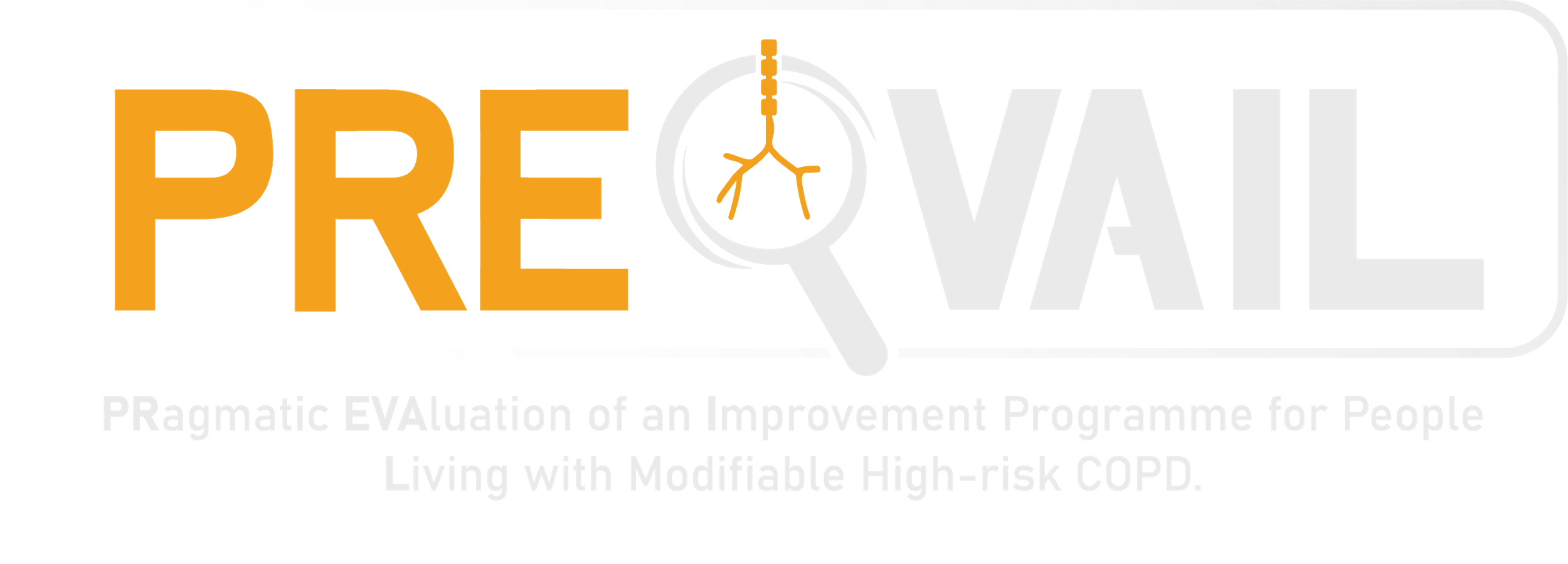 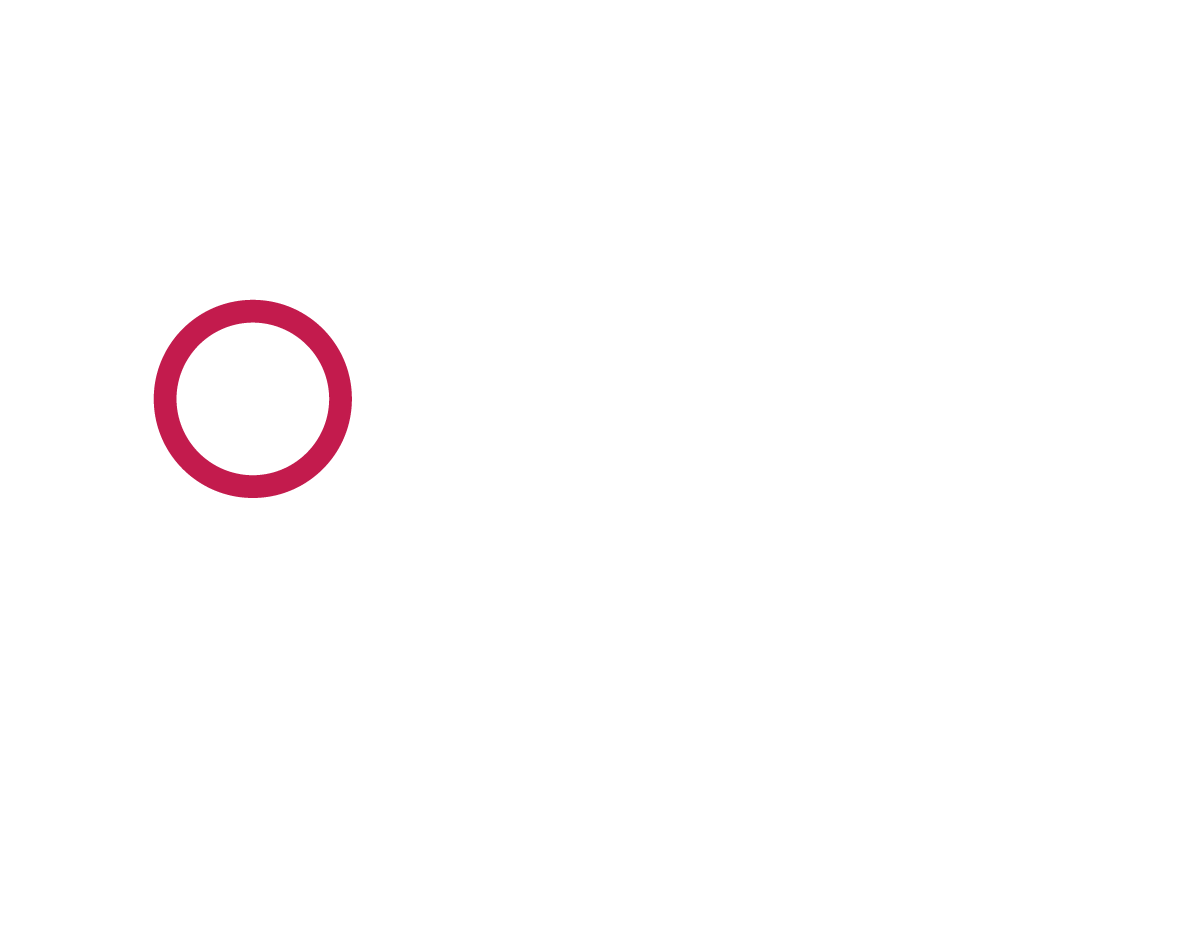 [Speaker Notes: Taken from conquest.care website

Individualised assessment and targeted therapy

Care enhanced by patient reported information through validated questionnaires

Optimised treatment that will lead to a reduction in exacerbations and the rate of lung function decline, whilst improving COPD control and quality of life

Proactive follow-up based on individual needs and COPD control status]
Undiagnosed patients with potential modifiable high-risk COPD
Modifiable high-risk COPD patients
EHR identification
Opportunistic identification
QS 1
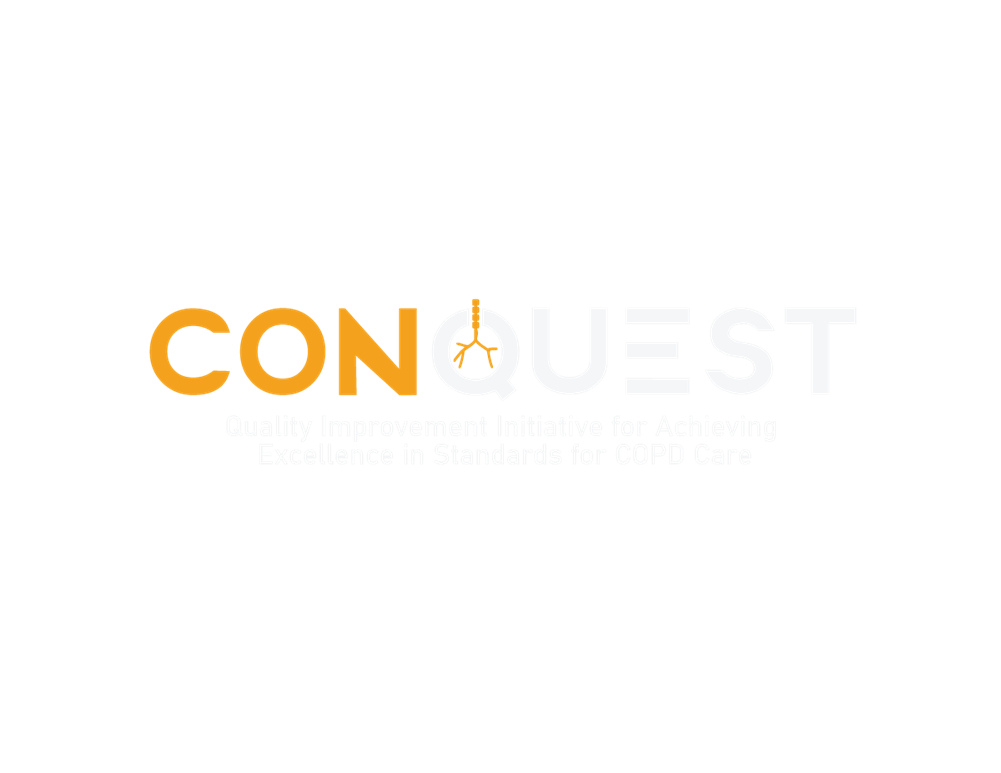 Diagnostic assessment
CONQUEST Quality Standards and QIP activities
No COPD diagnosis currently
Assessment of disease and quantification of future risk
QS 2
Non-pharmacological and pharmacological Intervention
QS 3
Appropriate follow-up
QS 4
EHR: Electronic Health Records; QS: Quality Standards; QIP: Quality Improvement Program
[Speaker Notes: Source: Figure from the CONQUEST Global Operational QI protocol]
Summary of minimum requirements for CONQUEST program delivery
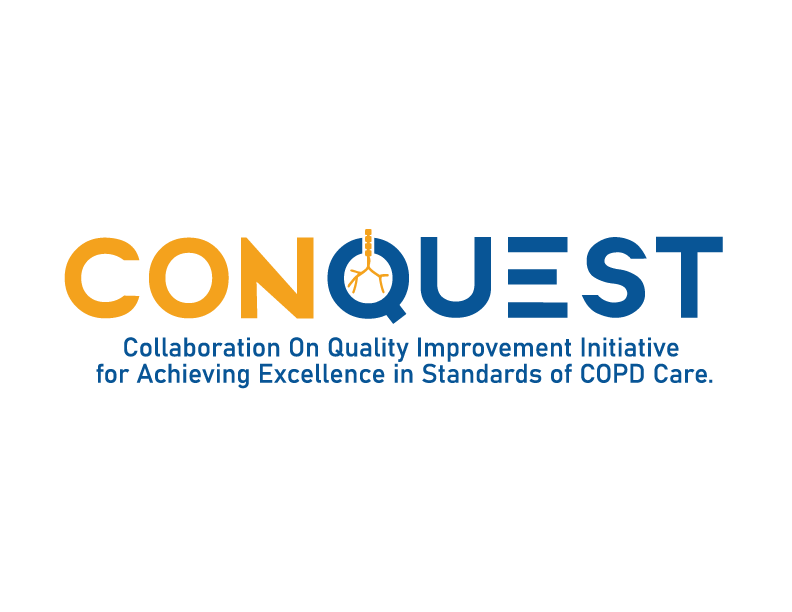 3. Data analysis
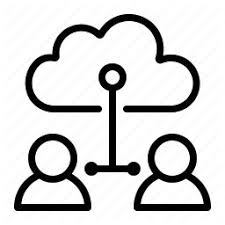 4. Information & data sharing
Annual data extraction & analysis
Present this data as healthcare system status reports
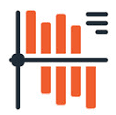 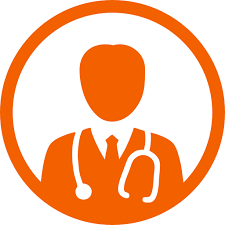 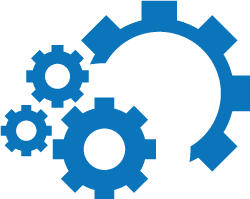 Share anonymized, de-identified EHR data
Provide feedback on CONQUEST
2. Clinical activity
1. Infrastructure & resources
Implementation team
EHR system to support automated processes
Capacity for patient assessment
Patient identification
Patient assessments and questionnaires
Management interventions aided by decision-support guidance
3-monthly clinical review until disease controlled. Annually thereafter
CONQUEST Rationale and Programme Components
Rationale
Global Operational Protocol
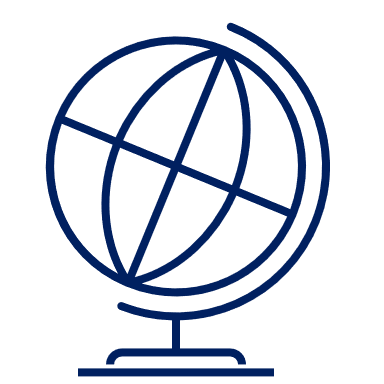 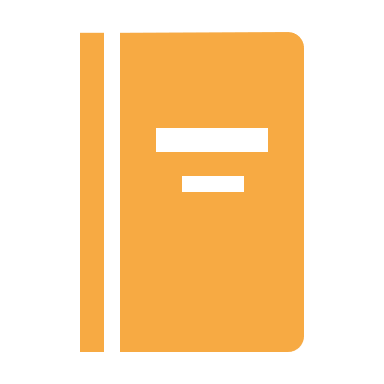 COPD: a leading cause of death worldwide
CONQUEST Quality Standards (QS)
Healthcare system minimum requirements
need for integrated program supported by 
patient-reported information
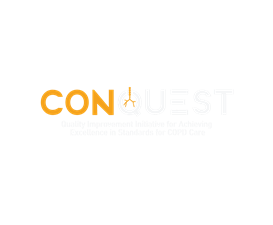 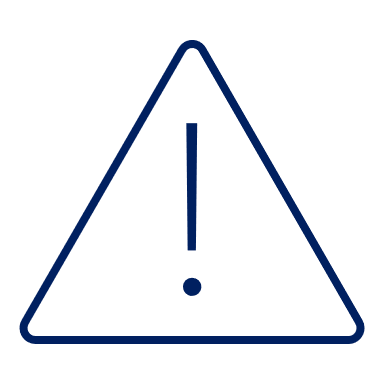 challenges of sustainable quality improvement
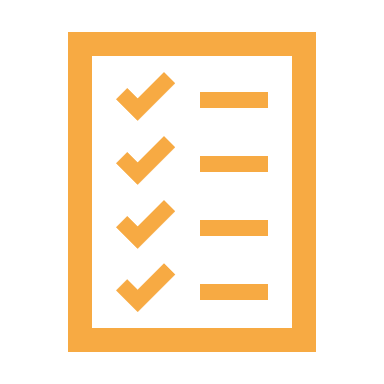 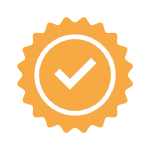 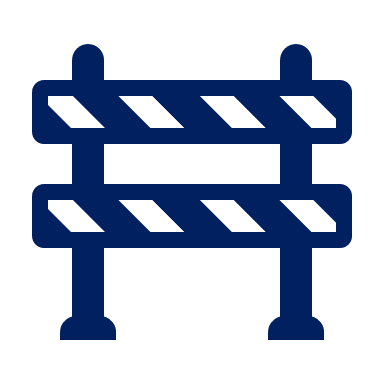 Consequences of delayed diagnosis or treatment
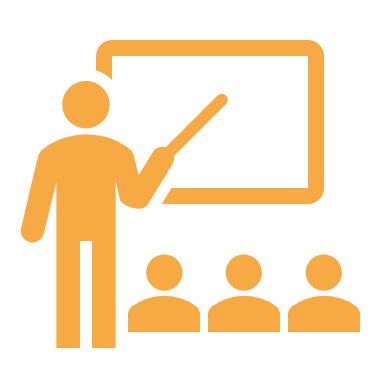 Translating QS into clinical practice
Impact of recurrent exacerbations
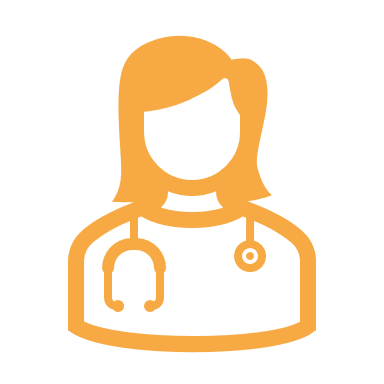 Programme evaluation and monitoring
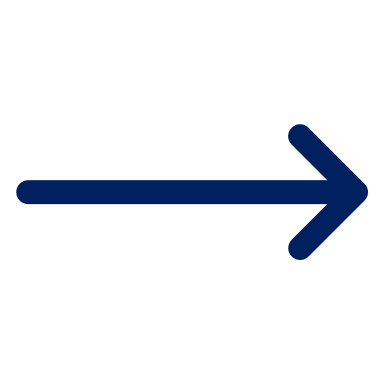 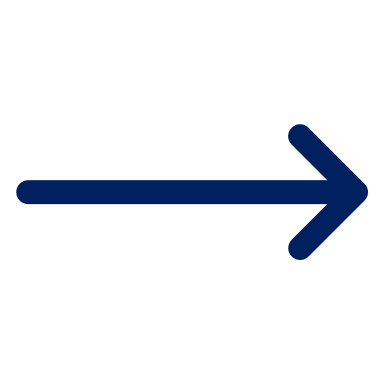 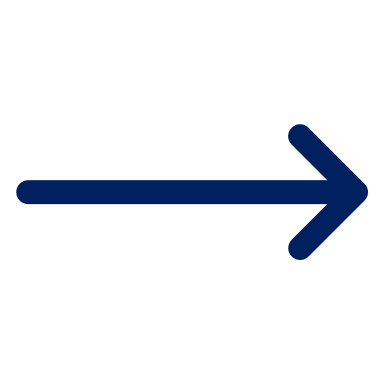 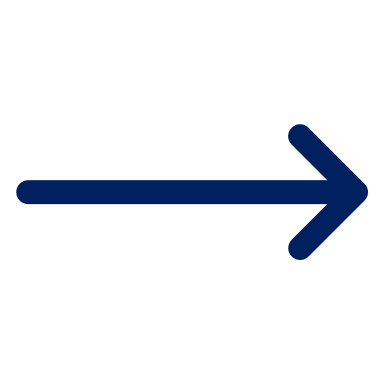 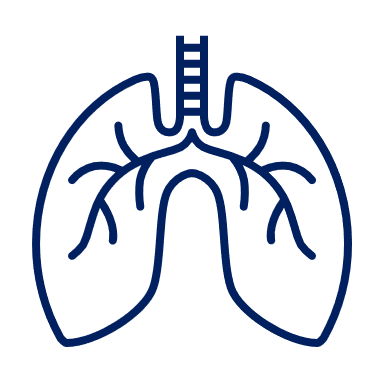 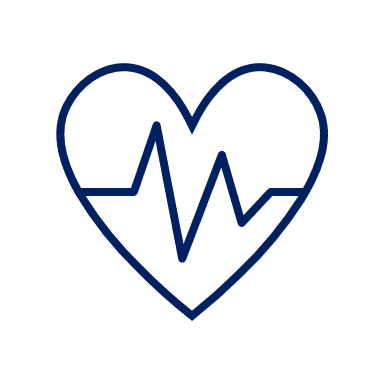 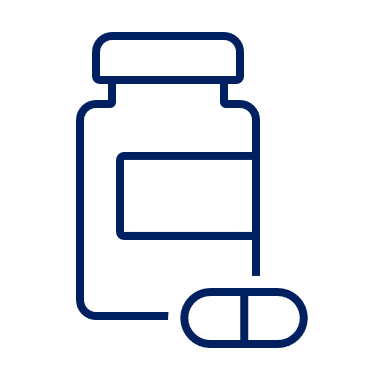 lung function 
decline
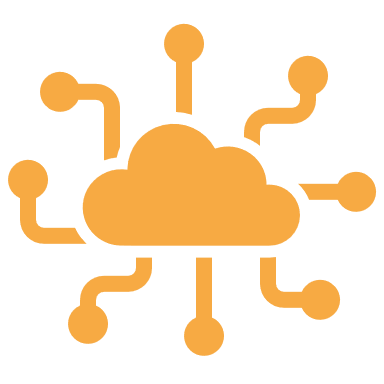 increased CV events
steroid related adverse events
Data collection and analysis
CV: Cardiovascular;  QS: Quality Standards  Alves L, et al. Patient Relat Outcome Meas 2022;13:53–68
[Speaker Notes: Figure on the previous slide simplified 
QS; Specific to the target population
Gop: A framework for implementing CONQUEST


Data collection: Cyclical and automated data extraction 
Translating: Providing resources for optimizing and supporting patient care]
Key features of the CONQUEST Quality Improvement Programme
Framework for QIP implementation 
In collaboration with OPC
Annually reviewed and updated
Global Operational Protocol
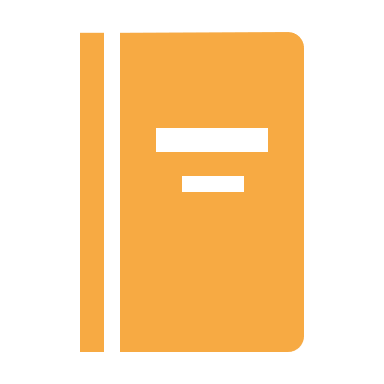 Requirements include:
Review of current practice through an Opportunity Analysis
Suitable EMR/EHR system
Perform regular data extraction in line with Quality Indicators
Specific to target modifiable high-risk population
Evidence-based and expert-developed
Benchmark for improving quality of care
Healthcare system minimum requirements
CONQUEST Quality Standards
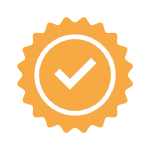 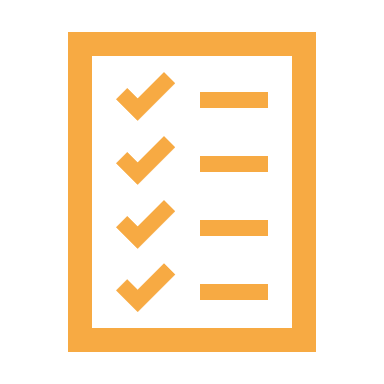 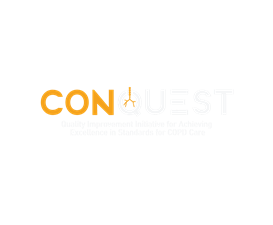 Automated production and analysis of status reports
Sharing of de-identified, anonymized data with OPC
CONQUEST database to be used for ethically-approved research
Modifiable high-risk patient identification and clinical assessment
Embedding PRO/I into routine practice and utilization of CDS
Optimization of COPD management
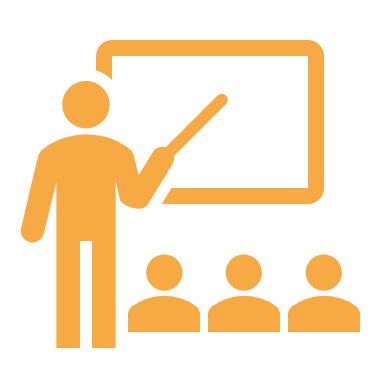 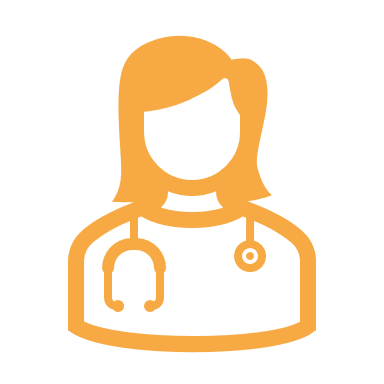 Translating QS into clinical practice
QIP Evaluation
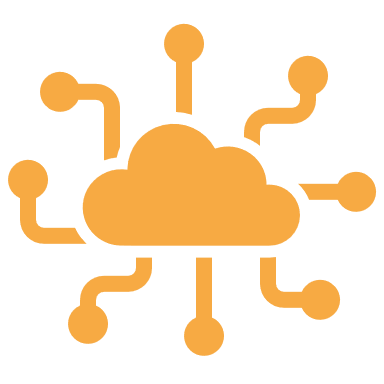 Cyclical, automated patient reported and EMR-based data extraction
Based on specified quality indicators
Alves L et al. Patient Related Outcome Measures 2022: 13 53-68
CDS: Clinical Decision Support; EMR/EHR: Electronic Medical Records/Electronic Health Records; OPC: Optimum Patient Care; PRO/I: Patient Reported Outcomes/Information; QIP: Quality Improvement Programme; QS: Quality Standard
Data collection and analysis
[Speaker Notes: Figure from the protocol paper in Patient Related Outcome Measures 
Key features and requirements of the CONQUEST QIP]
Key Elements for translating CONQUEST QS into practice
Diagnostic case-finding assessment 
COPD diagnosed – go on to disease assessment
No COPD diagnosis – pursue alternative diagnosis
Adapted from Alves et al. Patient Related Outcome Measures 2022: 13 53-68.CDS: Clinical Decision Support; EMR/EHR: Electronic Medical Records; PRO/I: Patient Reported Outcomes/Information; QIP: Quality Improvement Program; QS: Quality Standard
[Speaker Notes: Figure (from the paper in Patient Related Outcome Measures) on Key elements for translation of quality Standards into practice]
Factors to Consider in Optimizing COPD Management
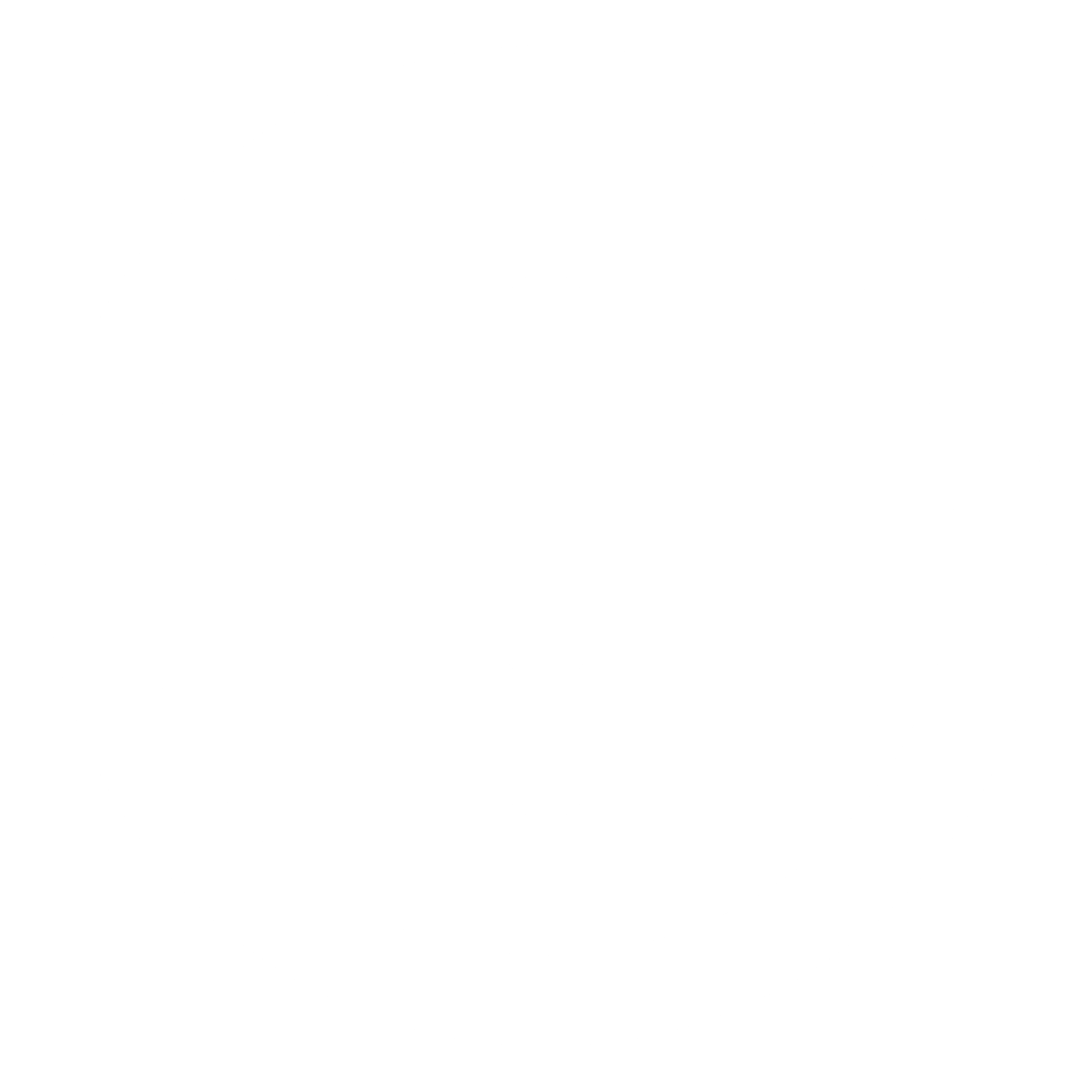 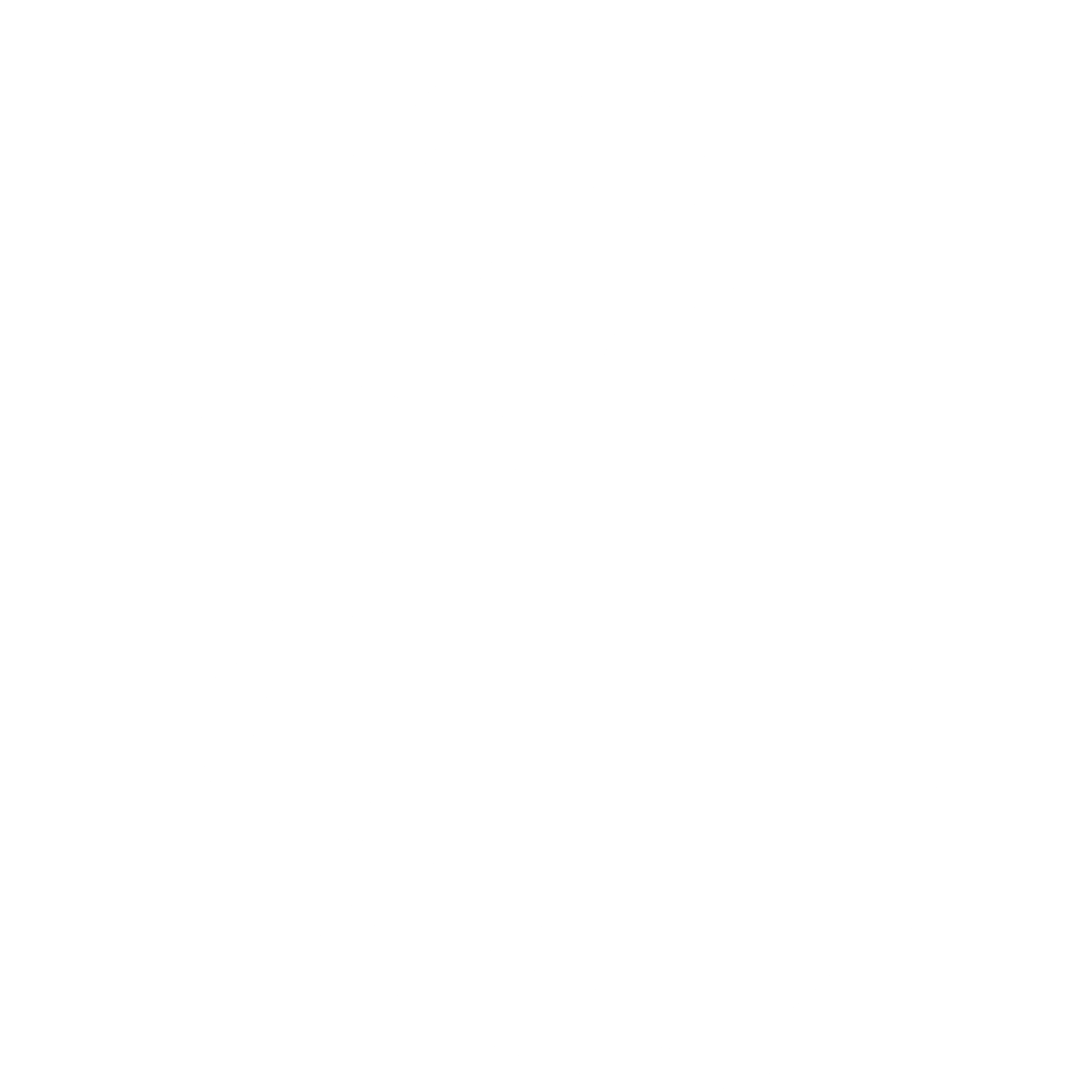 Exacerbation Impact
Risk & Biomarkers
Cardiovascular Outcomes
Optimizing COPD management
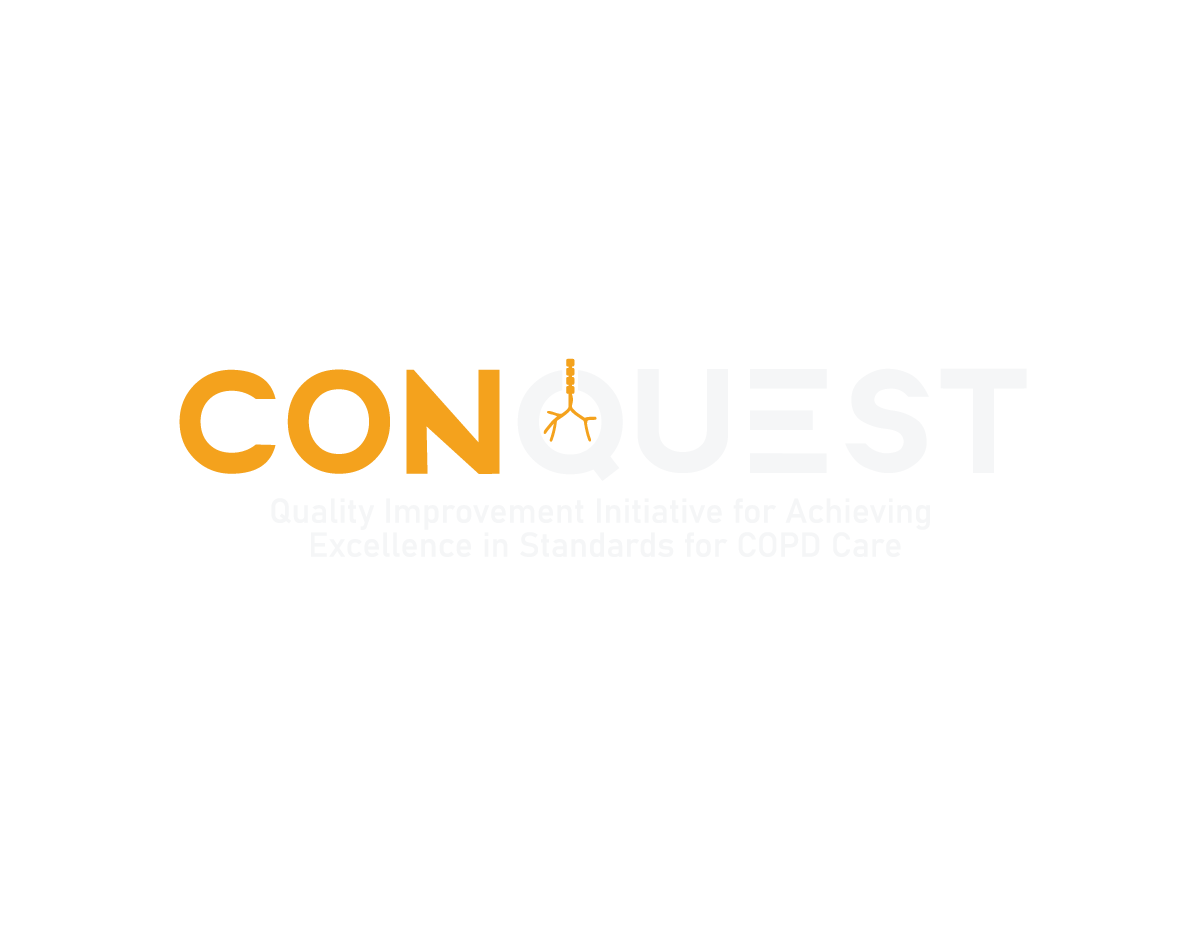 [Speaker Notes: Recurrent exacerbations impact beyond the lungs to affect future exacerbation risk, lung function, cardiovascular event risk and quality of life. 
Cardiovascular comorbidity and event risk are closely linked with COPD and with COPD exacerbations
Inhaled therapy in COPD can be guided by symptoms, exacerbations and BEC and should be reviewed regularly to ensure control of exacerbations and symptoms is achieved. 
CONQUEST is an holistic QIP that draws in all of these elements and more to optimize COPD management with a particular high-risk sub-population in mind.]
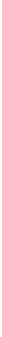 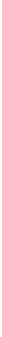 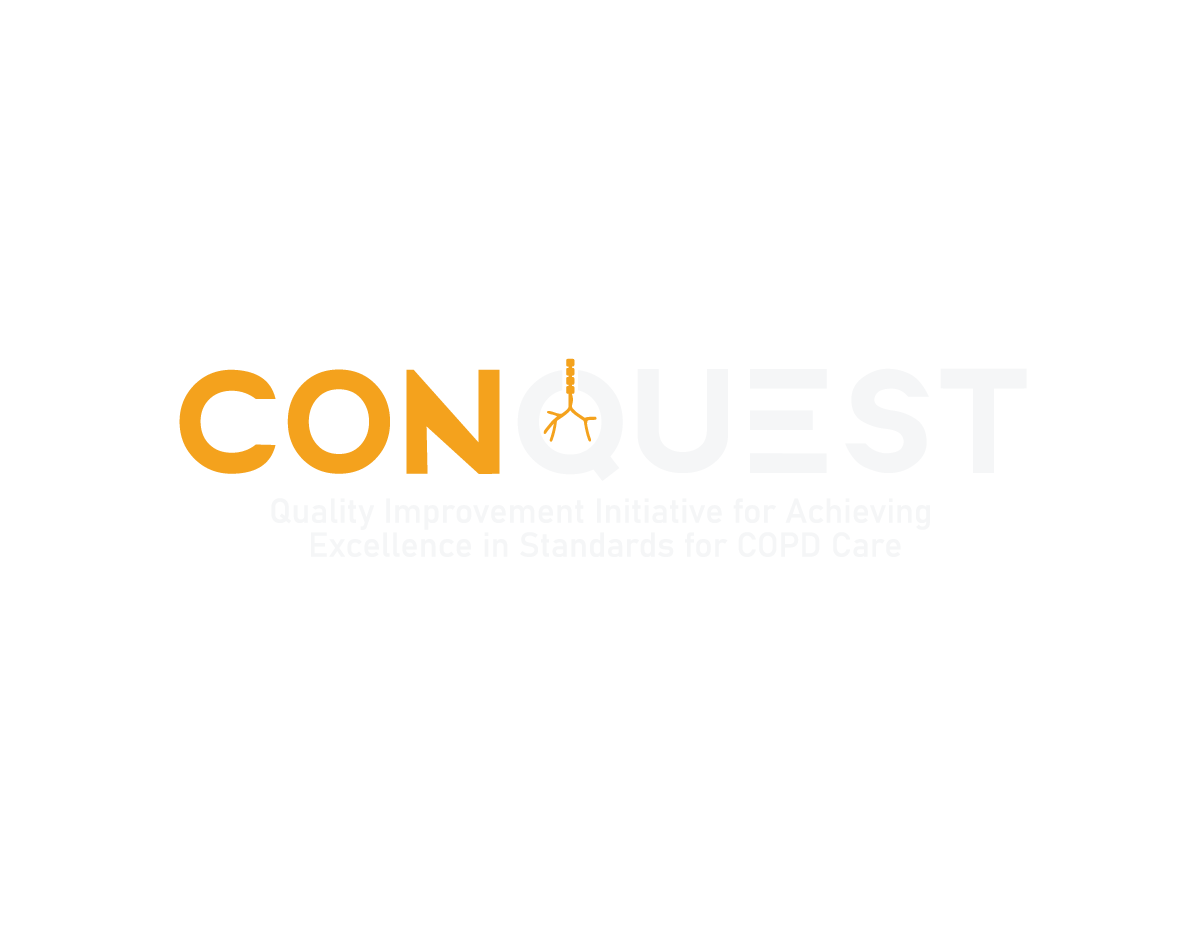 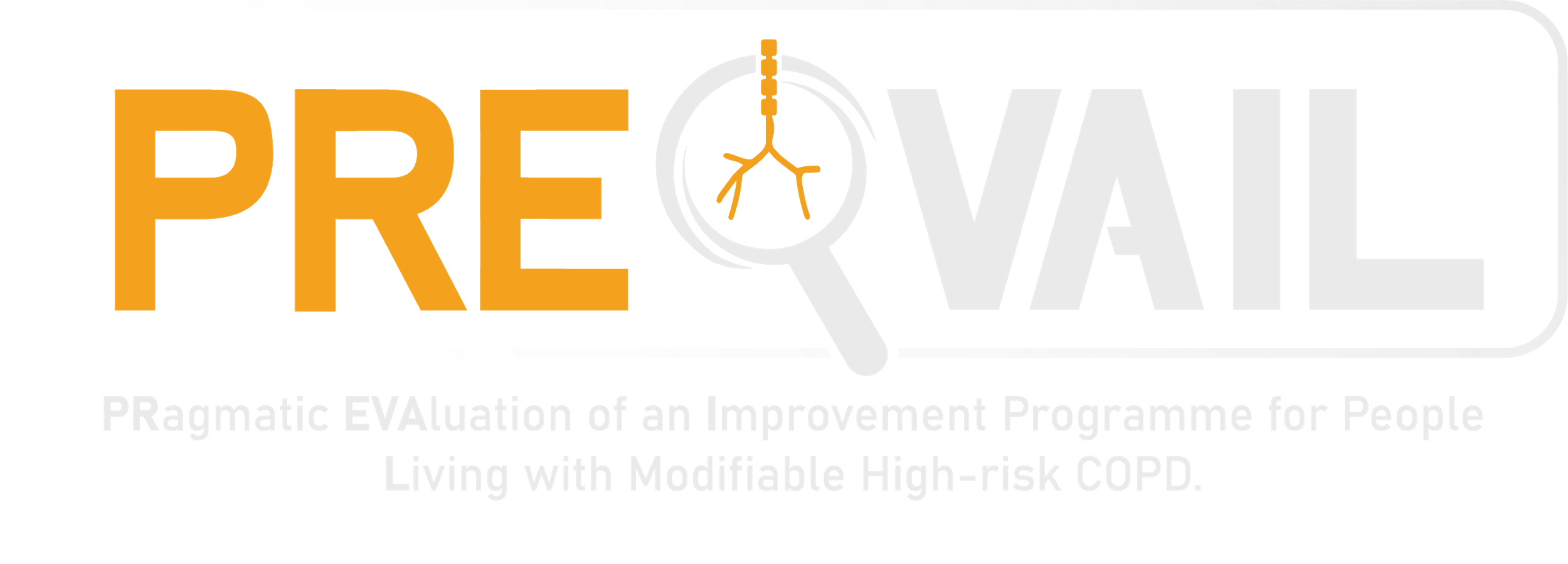 CONQUEST Operationalization - UK
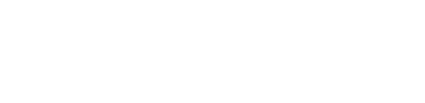 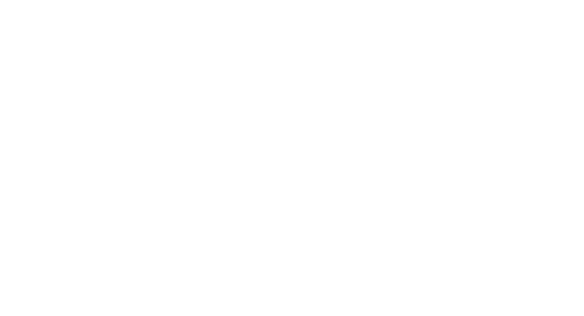 CONQUEST Patient Identification
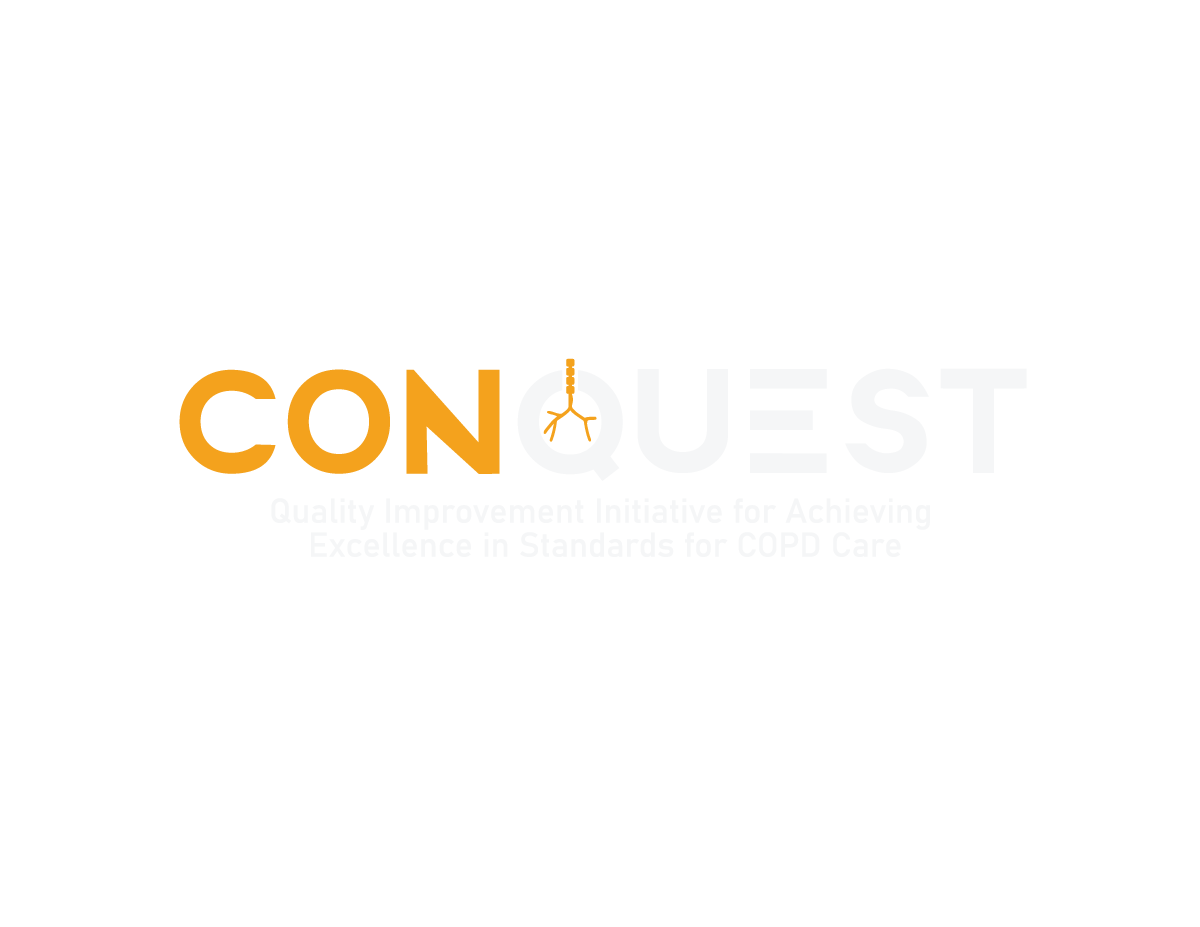 Automated identification - applying validated search criteria to EMR
Diagnostic case-finding assessment 
COPD diagnosed – go on to disease assessment
No COPD diagnosis – pursue alternative diagnosis
Questionnaires 
Mobile spirometry diagnostic unit
Remote physician consultation
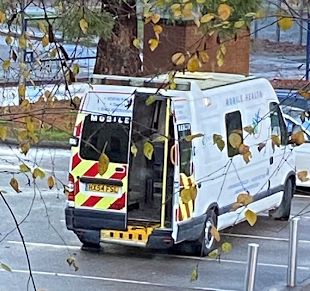 EMR - electronic medical record
[Speaker Notes: Questionnaires to enhance case-finding
Mobile spirometry unit for diagnostic assessment
Remote physician consultation with results]
Disease Assessment & Intervention
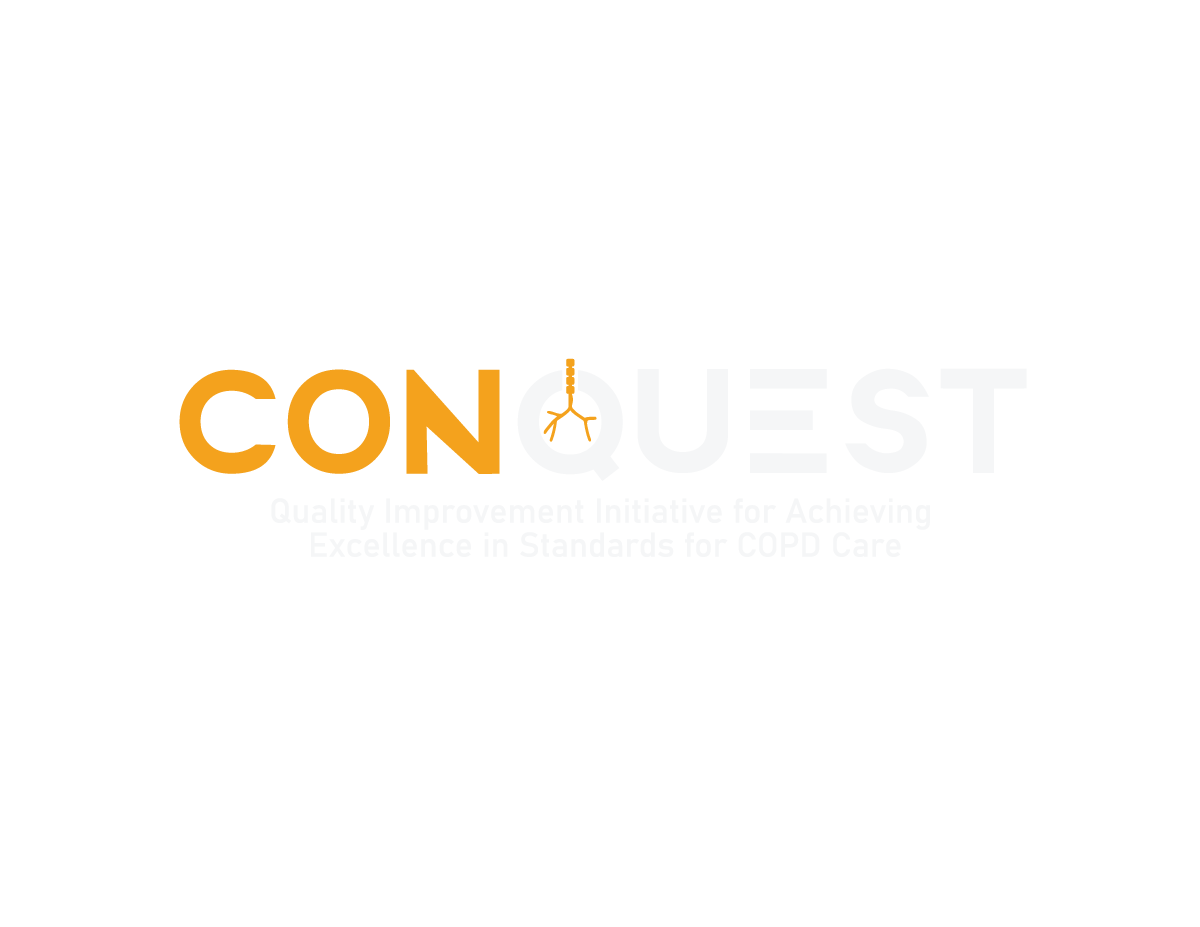 Diagnostic case-finding assessment 
COPD diagnosed – go on to disease assessment
No COPD diagnosis – pursue alternative diagnosis
Clinical pharmacist led remote consultations utilising the 
CONQUEST’s CDS package
Includes:  
Disease & Risk assessment checklist
Therapy Optimisation Considerations
GOLD - Global Initiative for Chronic Obstructive Lung Disease
EMR - electronic medical record; CDS - Clinical Decision Support; QS - Quality Standard
Intervention & Patient Follow Up
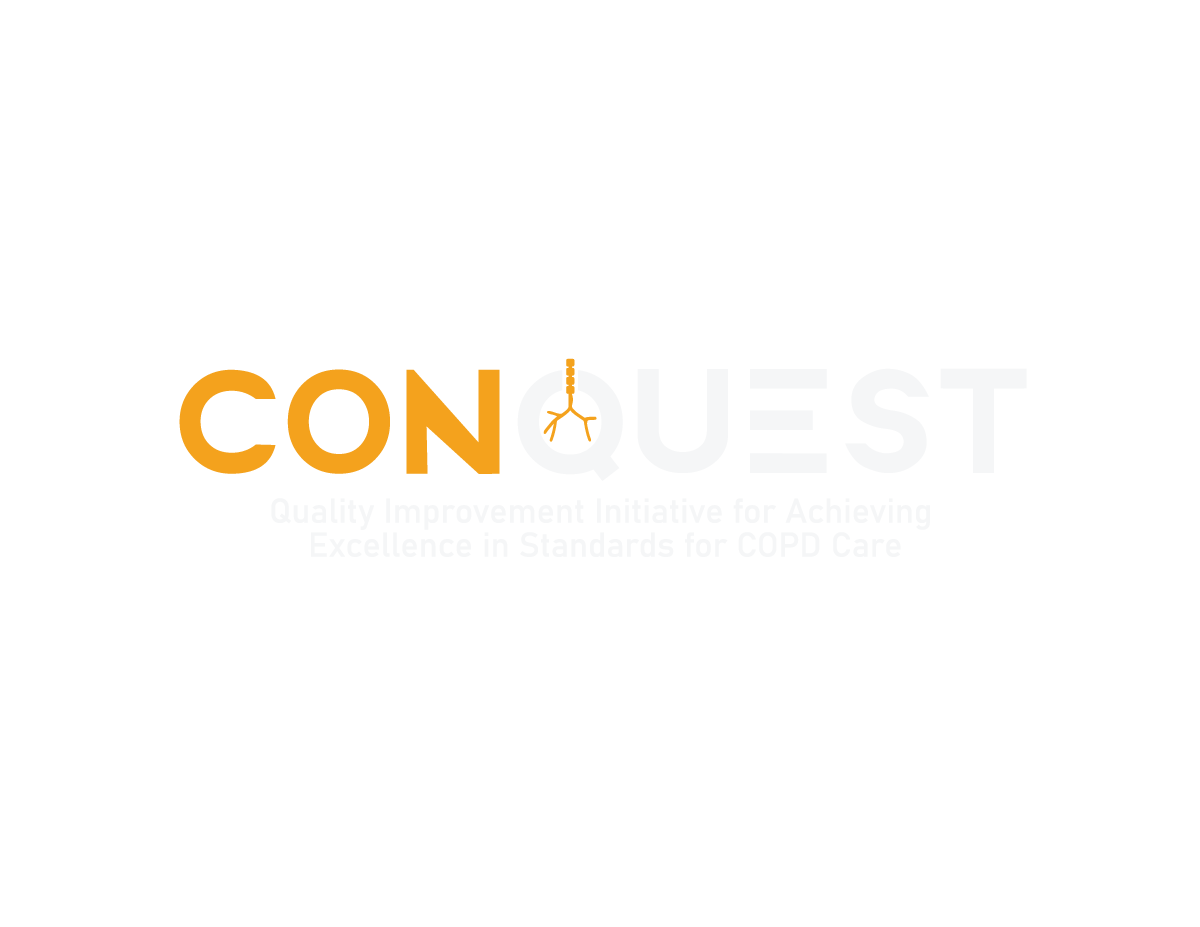 EMR - electronic medical record; CDS - Clinical Decision Support; GOLD - Global Initiative for Chronic Obstructive Lung Disease QS ; Quality standard
Diagnostic case-finding assessment 
COPD diagnosed – go on to disease assessment
No COPD diagnosis – pursue alternative diagnosis
Clinical pharmacist led remote consultations utilising 
CONQUEST’s CDS package
Includes:  
3-month review 
Follow-up consultation checklist
Using COPD control status to expedite treatment optimisation
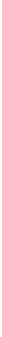 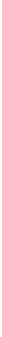 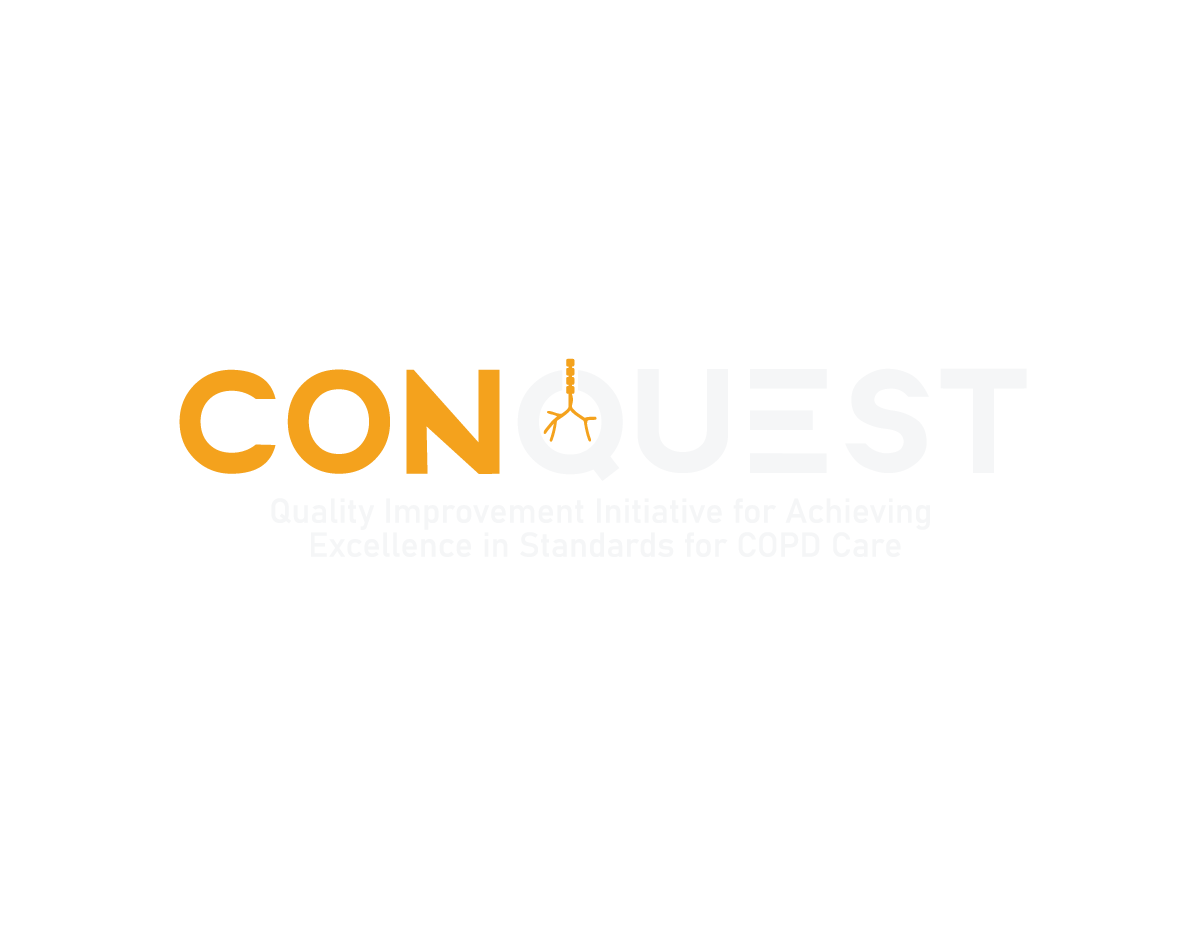 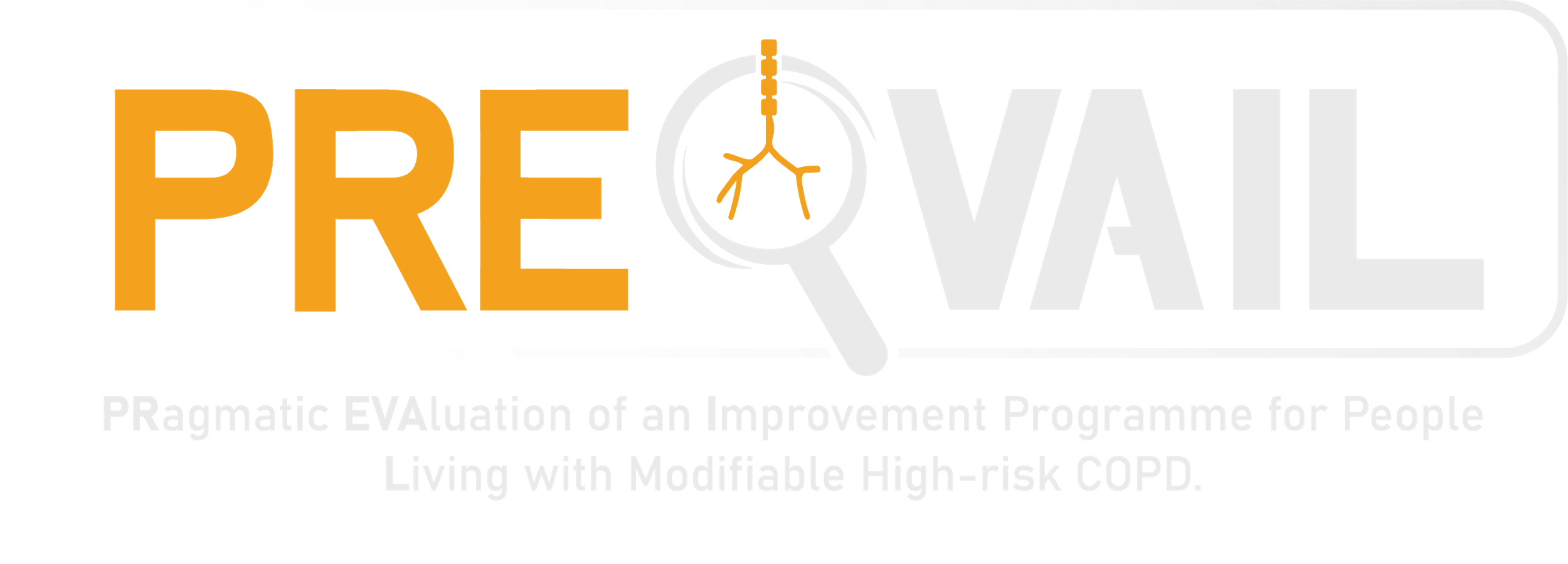 Opportunity Analysis
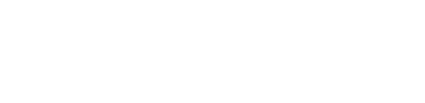 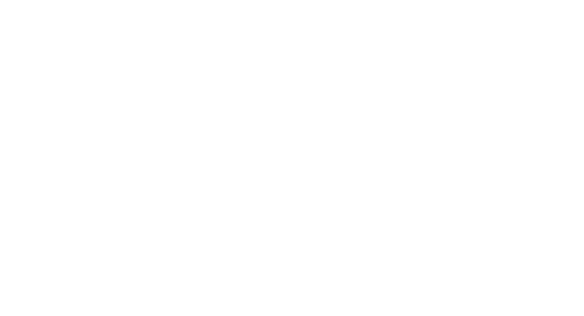 Opportunity Analysis : Aims & Objectives
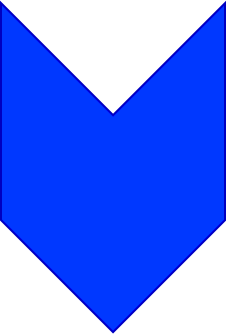 Longitudinal descriptive data analysis of current COPD management in UK and USA
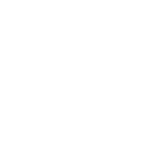 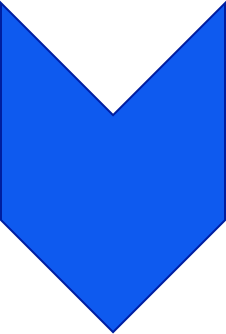 COPD management analysed relative to GOLD recommendations, CONQUEST Quality Standards and national COPD guidelines
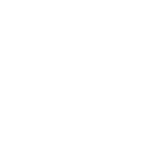 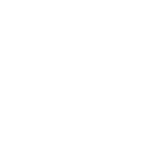 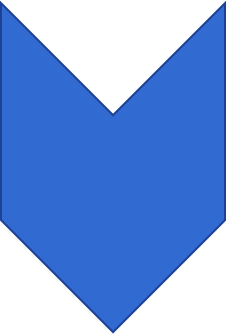 To identify opportunities for management optimization in accordance with CONQUEST QS
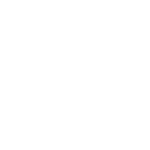 GOLD: Global Initiative for Chronic Obstructive Lung Disease; QS: Quality Standards
[Speaker Notes: The main aim for this “opportunity analysis” is to assess the identification and management of patients with modifiable high-risk COPD over 10 years in US primary care and describe opportunities for treatment optimisation in line with the Quality Standards, over this period. The analysis will focus specifically on patients in whom this risk is modifiable, i.e. whose treatment can be optimised as described above. 

Study design: A descriptive, observational study was performed where patients meeting criteria for high-risk diagnosed COPD or high risk potential COPD in each year between 2010 and 2019 was be identified from electronic medical record data from US primary care physician sites (PCS), their prevalence evaluated, and their management assessed. Opportunities for optimisation of patient management was described for patients meeting the criteria currently (data from the last 5 years, i.e. 2014-2019 combined), and longitudinally (trends in management described over time 2010-2019) 

Objectives were patients: 
Promptly  identified
Promptly diagnosed and a assessed 
Treated with appropriate pharm and non-pharm interventions
Followed up regularly i]
Key Overarching Messages : Scope for Earlier Diagnosis, Improved Assessment & Treatment Optimisation
QS 1: Identification
QS 2: Assessment
QS 3&4: Optimization & Follow-up
For Already Diagnosed patients, substantial scope to improve 
assessment 
treatment optimization
Newly Diagnosed, High-Risk patients are
not adequately assessed or treated within 1 year
Missed opportunities for earlier diagnosis
QS: Quality Standard
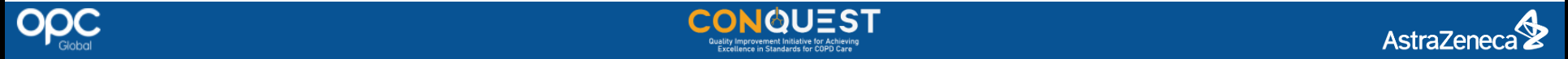 [Speaker Notes: Opportunities to optimize COPD management in primary care are missed, often as a result of: 

late diagnosis 
variable adherence to evidence-based management guidelines 
delayed implementation of appropriate interventions
 under-recognition of patients at higher risk of adverse outcomes]
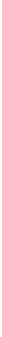 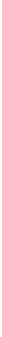 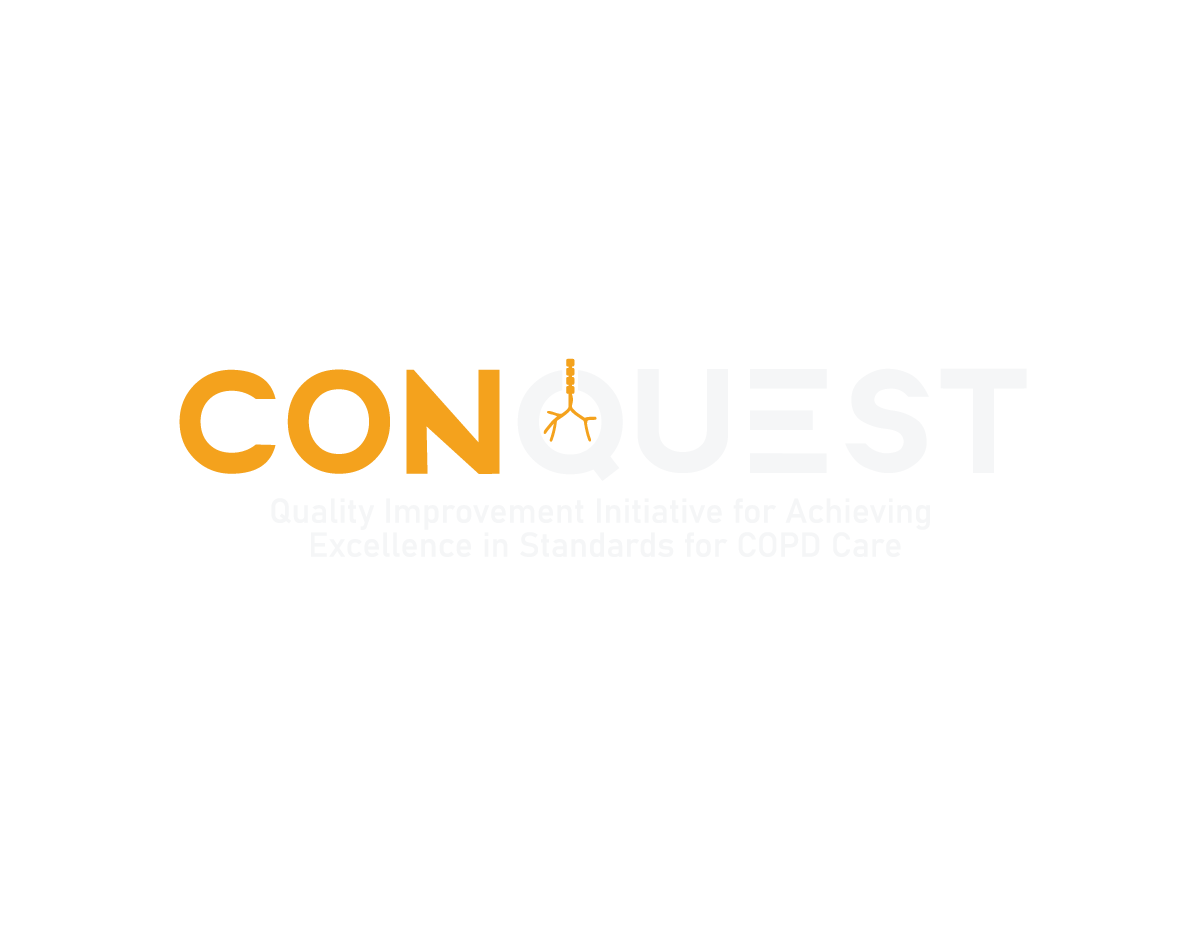 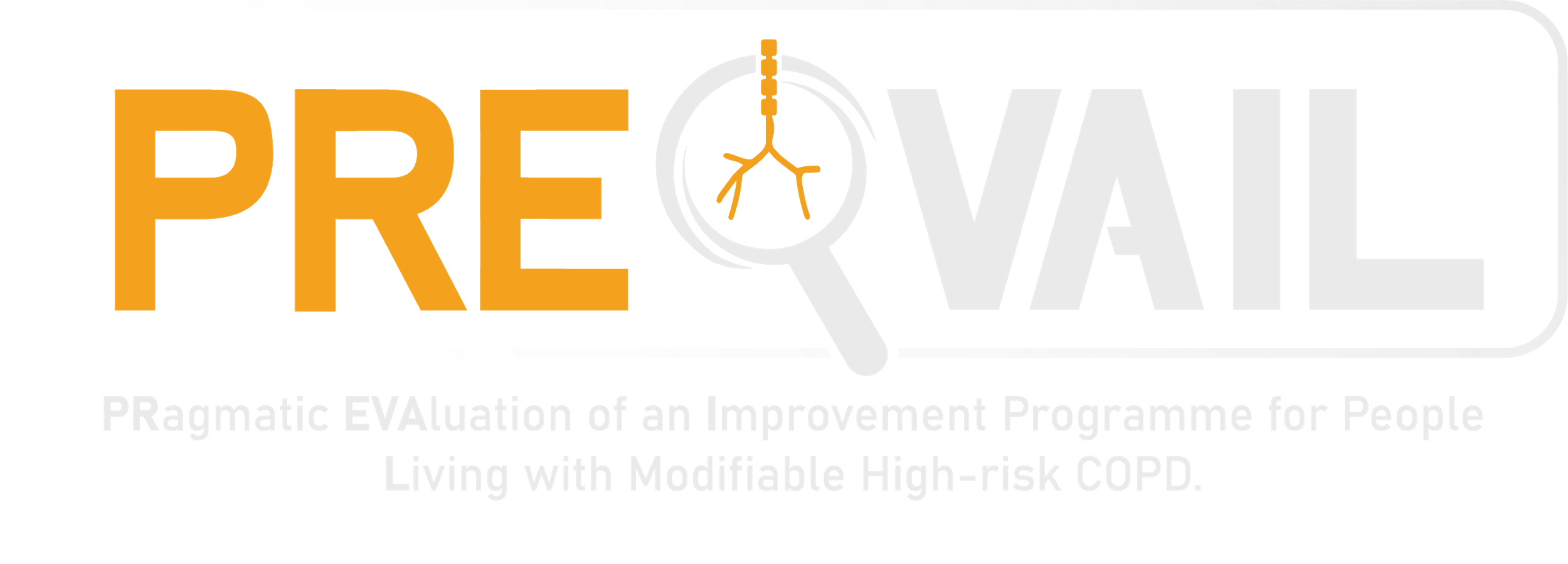 PREVAIL Cluster Randomized Trial
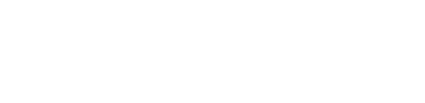 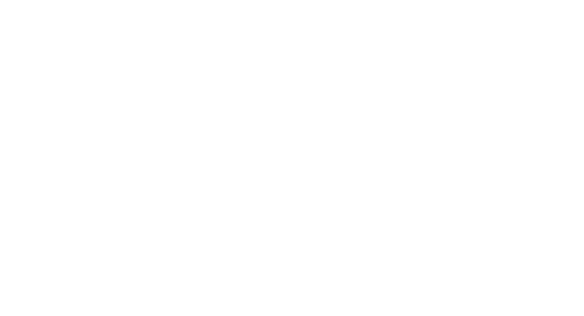 CONQUEST & PREVAIL : Quality Improvement (QI) vs Cluster Randomised Trial Workstreams
first collaborative ‘interventional’ COPD registry 
integrated QI program 
drives targeted, risk-based management & enhanced clinical assessment
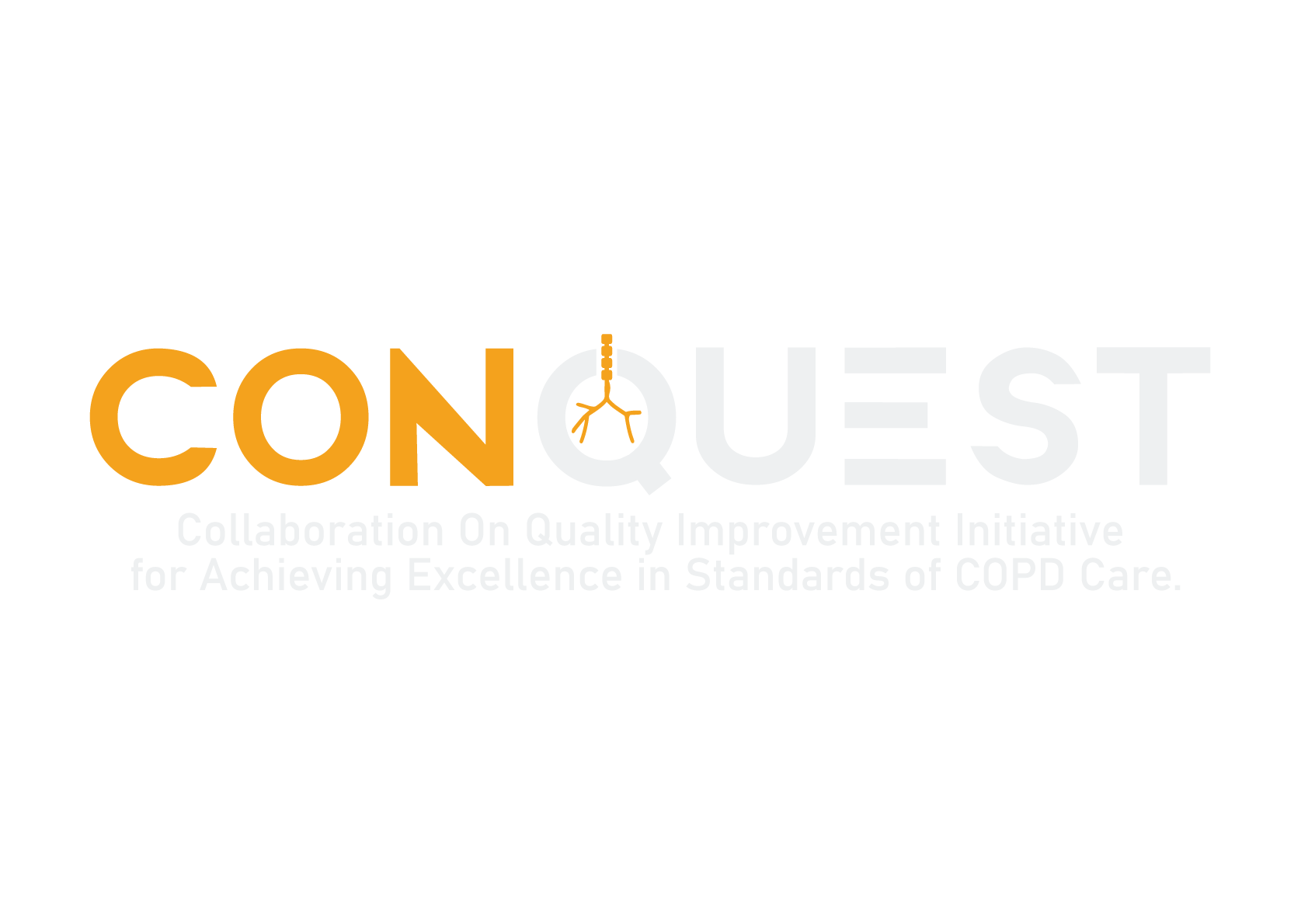 evaluate outcomes of CONQUEST vs usual care
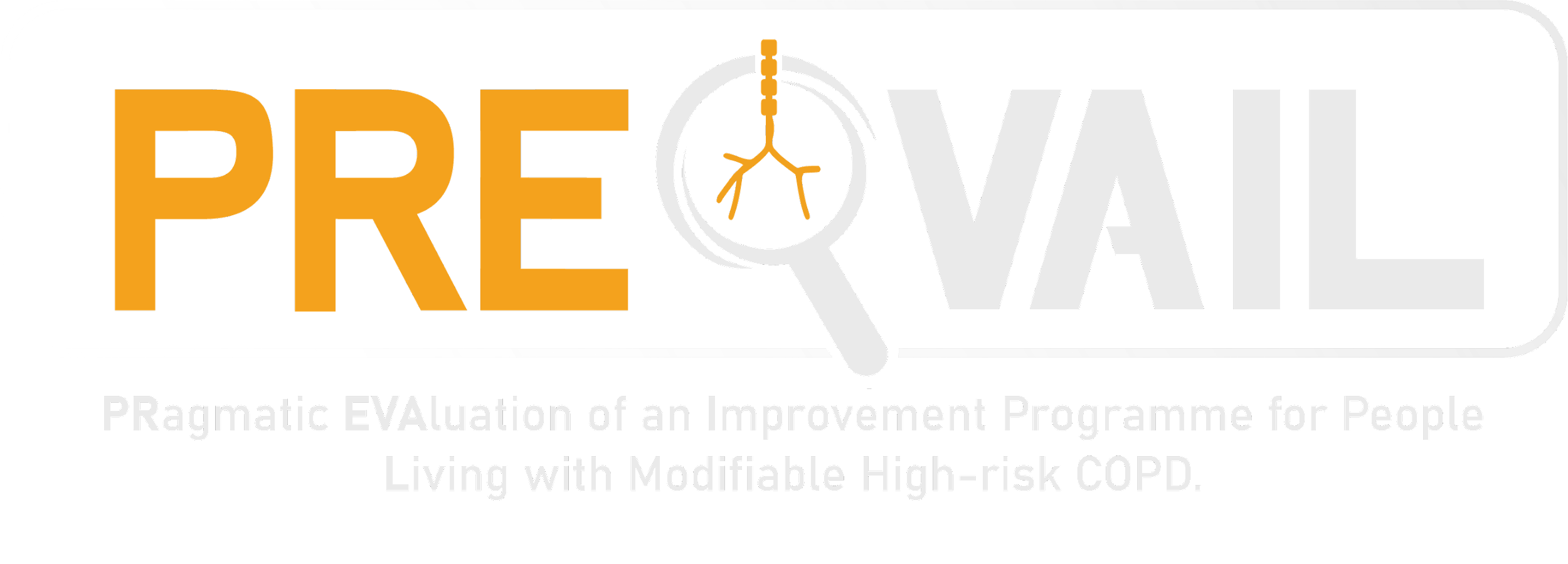 [Speaker Notes: “CONQUEST will be the first collaborative ‘interventional’ COPD registry with an  integrated quality improvement program that drives targeted, risk-based management through enhanced clinical assessment, with the patient at the centre”

“Cluster randomised controlled trial, PREVAIL, will be the first efficacy trial to assess clinical outcomes of the CONQUEST quality improvement and clinical decision support package versus standard care for patients with modifiable high-risk chronic obstructive pulmonary disease with or without a current diagnosis”]
PREVAIL Trial Design
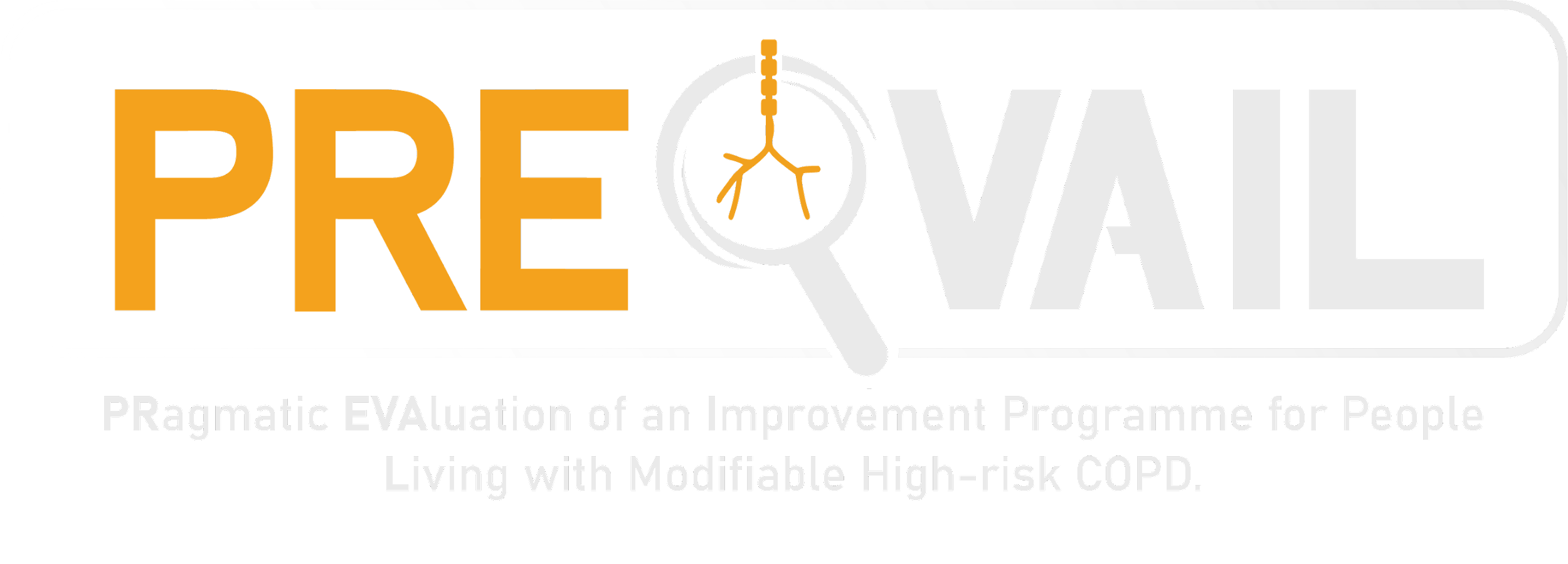 Intervention Clusters: 
Modifiable High risk cohorts identified 
Receive CONQUEST     package
Outcome Evaluation period 
(2 years USA; 2.5 years UK)

Collection of:
Impact outcome data
Secondary outcome data
252 Clusters Total
126 per country (63 per arm)
Control Clusters: 
Receive Usual Care
Randomised 1:1 in each country to either the intervention or control arm.
Subsequent deployment of resources to enable implementation of QS & CONQUEST package
Outcome Evaluation period 
(2 years USA; 2.5 years UK)
Collection of:
Impact outcome data
Secondary outcome data
CONQUEST rolled out to Control Arm
Modifiable High risk cohorts (high-risk at randomisation) identified to cluster
Baseline period 
(24 months)
ROLL-OUT
EVALUATION PERIOD: 2 yrs (USA); 2.5yrs (UK)
RANDOMISATION
REGISTRATION
IMPLEMENTATION
QS: Quality Standards
Recruitment
PREVAIL Data analyses cohorts
Undiagnosed patients with potential modifiable high-risk COPD
Modifiable high-risk COPD
Already diagnosed COPD
(COPD diagnosis at trial baseline)
Newly- diagnosed COPD
(diagnosed during case-finding)
Non-COPD
(COPD not diagnosed during case-finding)
Exploratory Analysis Cohort
(all initially identified as “undiagnosed potential COPD”)
Primary Analysis Cohort
(Newly diagnosed COPD + already diagnosed)
Secondary Analysis Cohort

(already diagnosed COPD only)
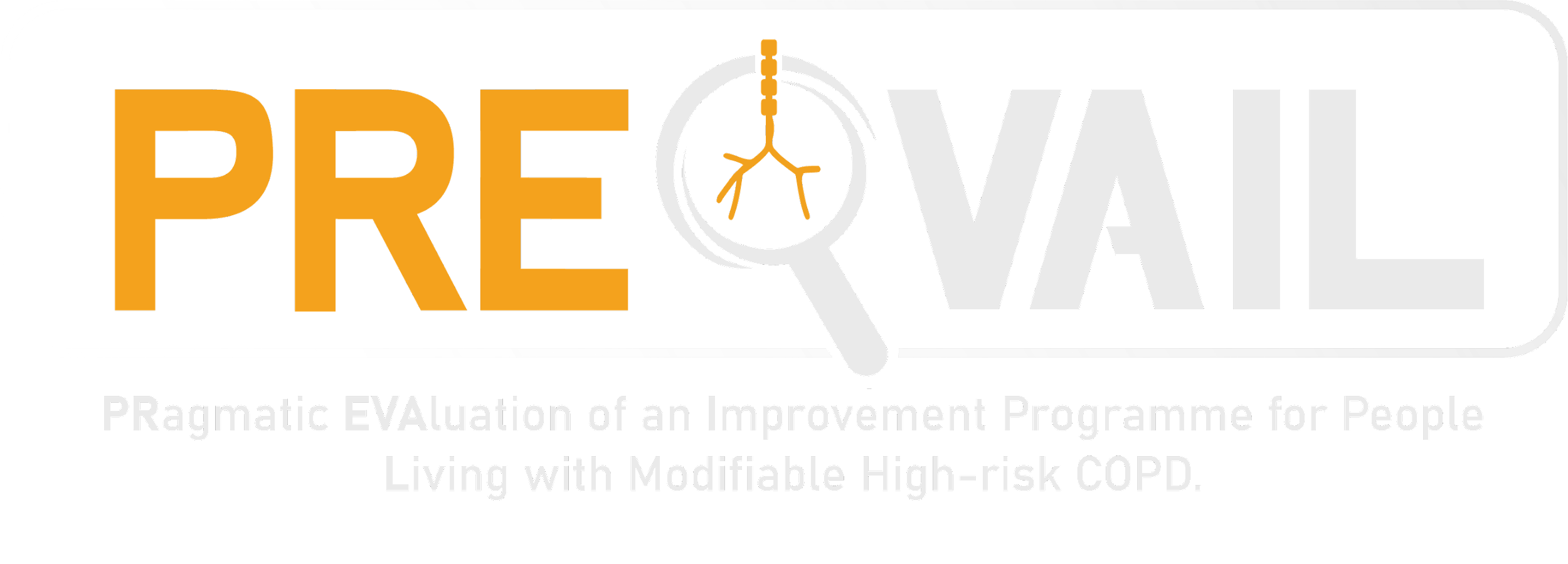 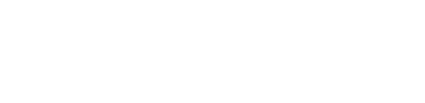 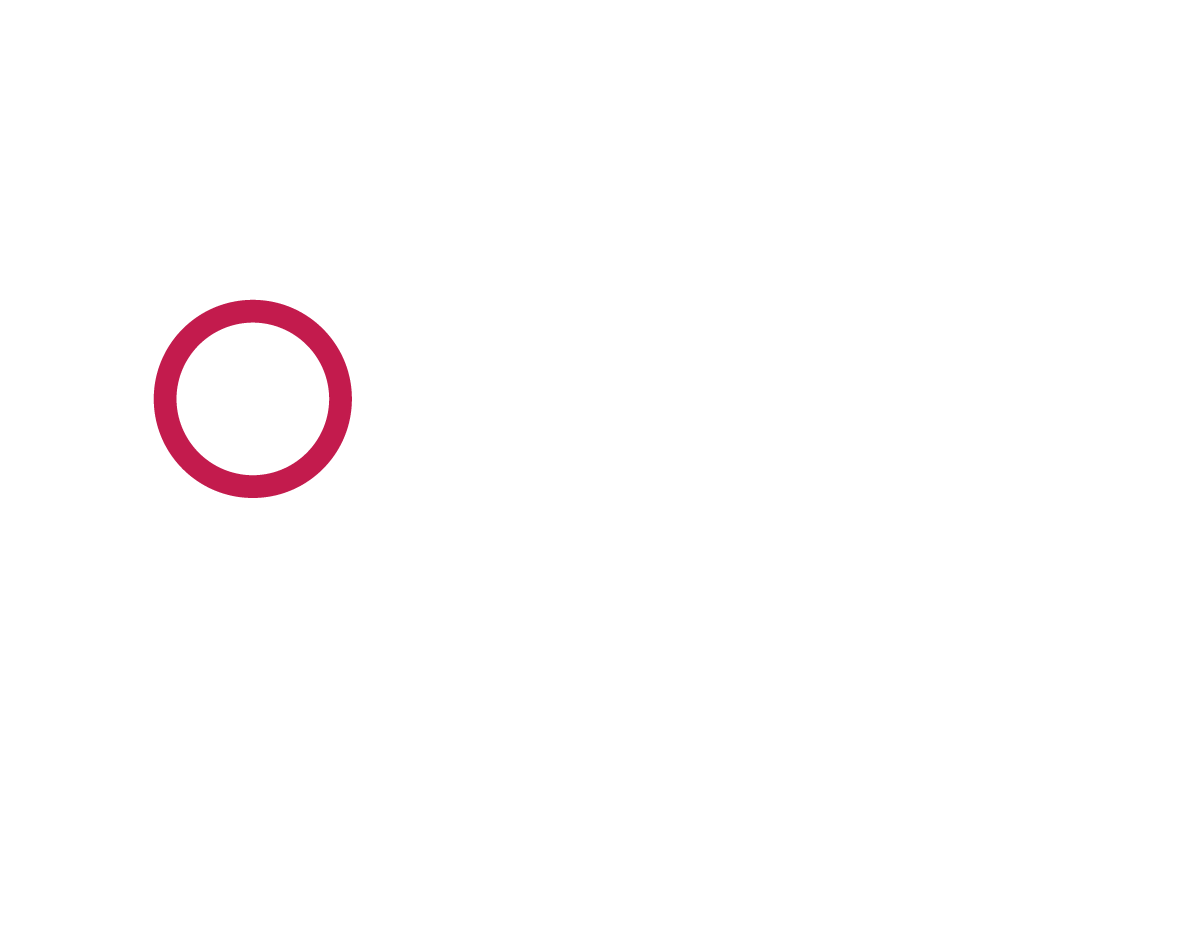